Diagram and icons for illustrations
This diagram and icons are provided as inspiration and can be used as an illustration in LearningStone
Export the slide in PowerPoint with File > Export > Change Filetype and then choose PNG (or simply make a screenshot)


To change the color of an item: 
Click on an item
Choose “Graphics format”  and them “Shape Fill” 

To change the size of an item:
Press shift and then drag to the right size 

Note: the font is Arial
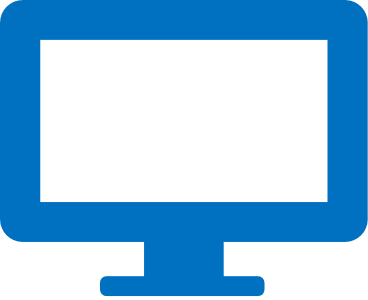 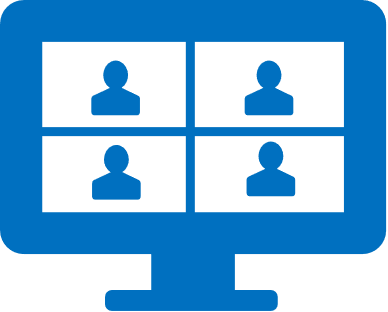 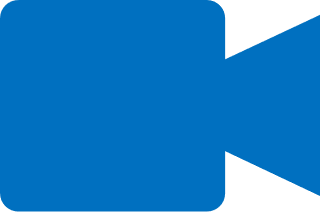 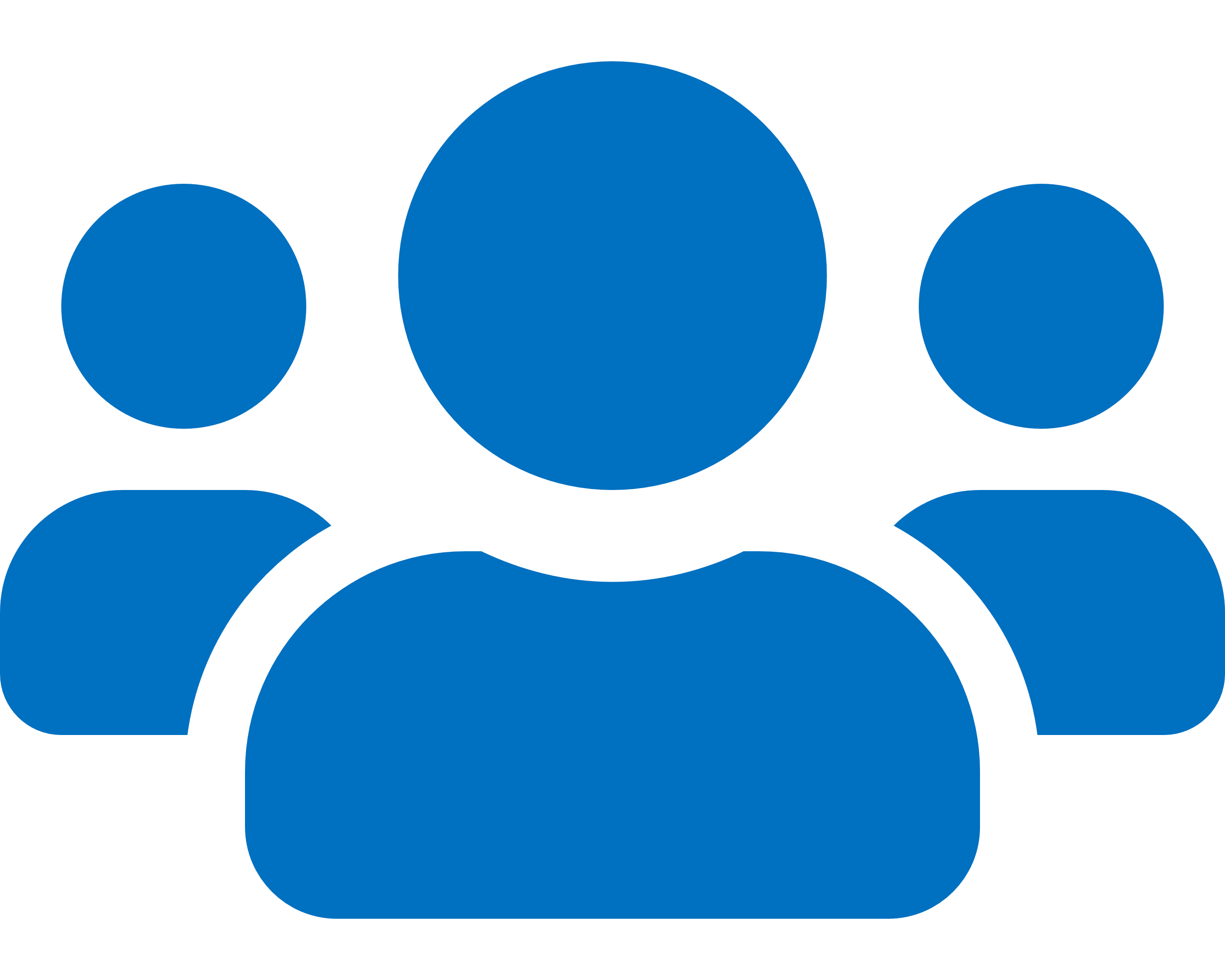 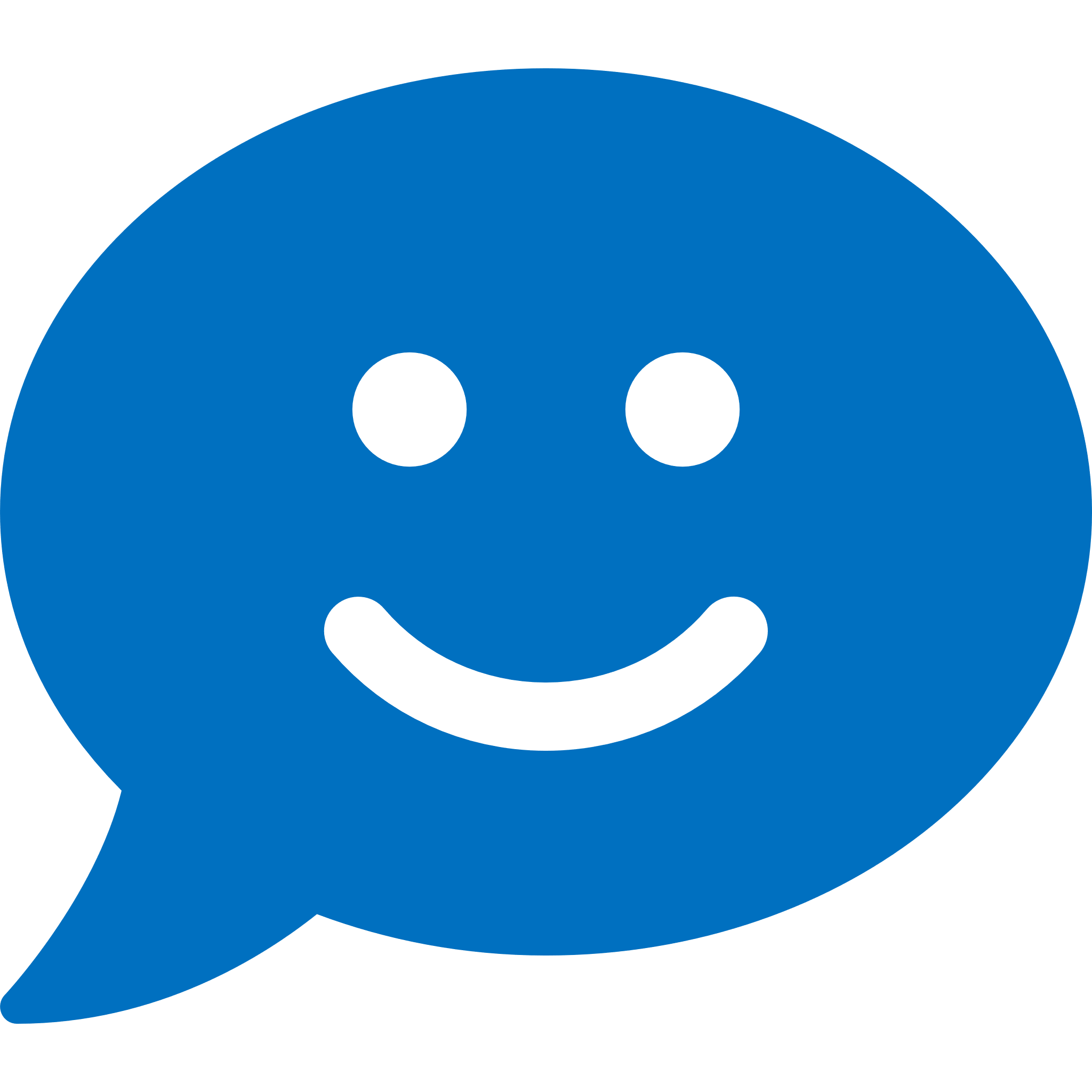 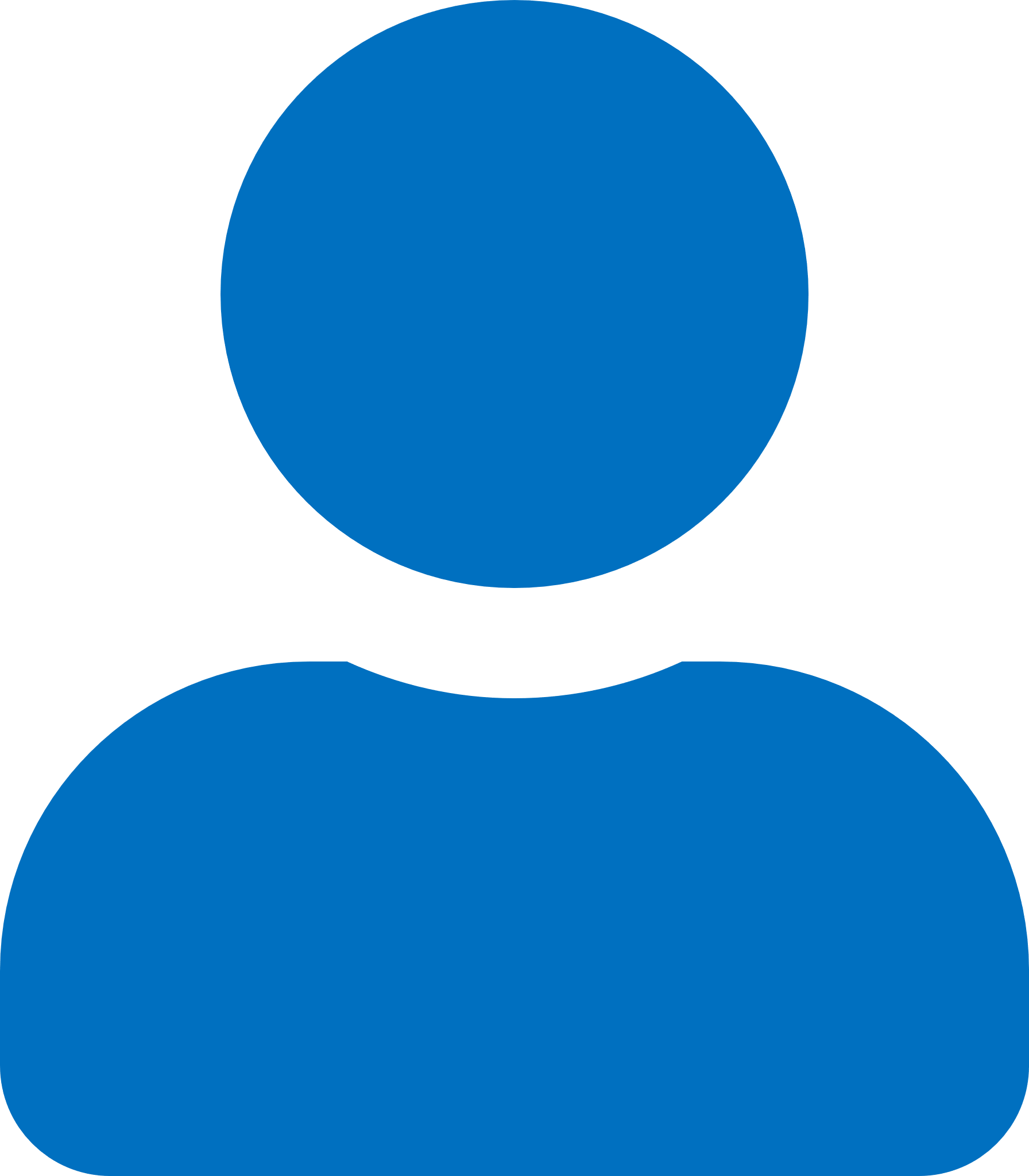 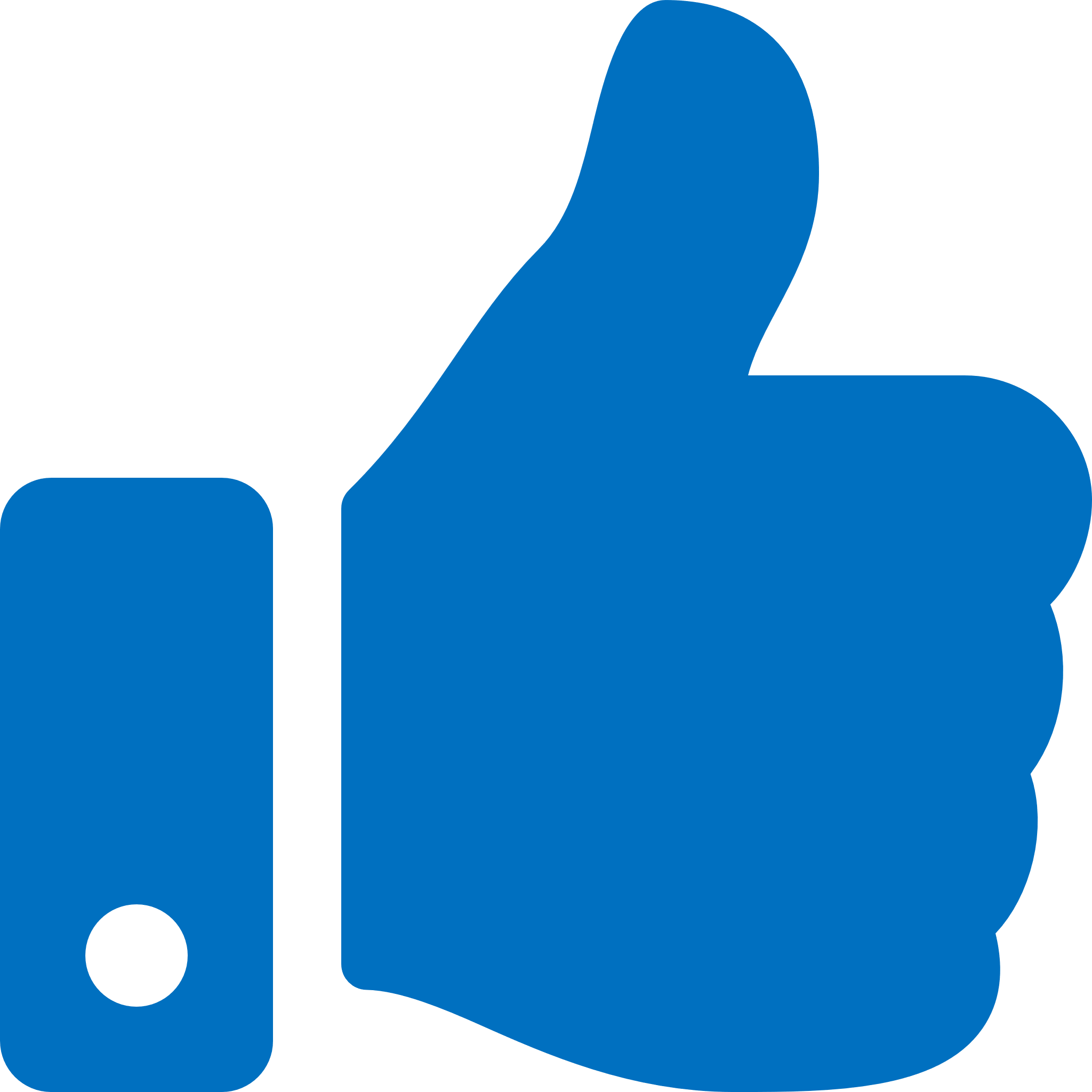 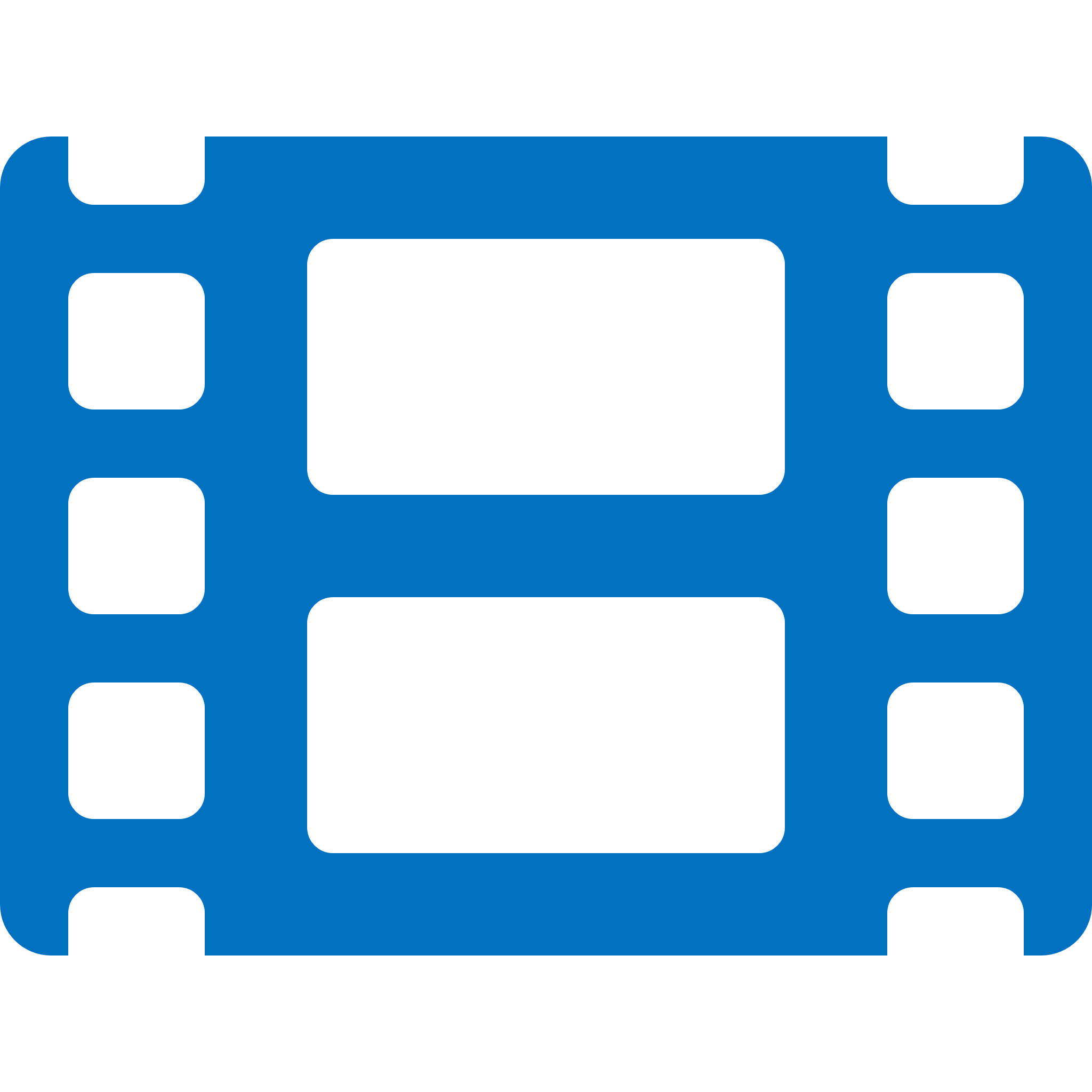 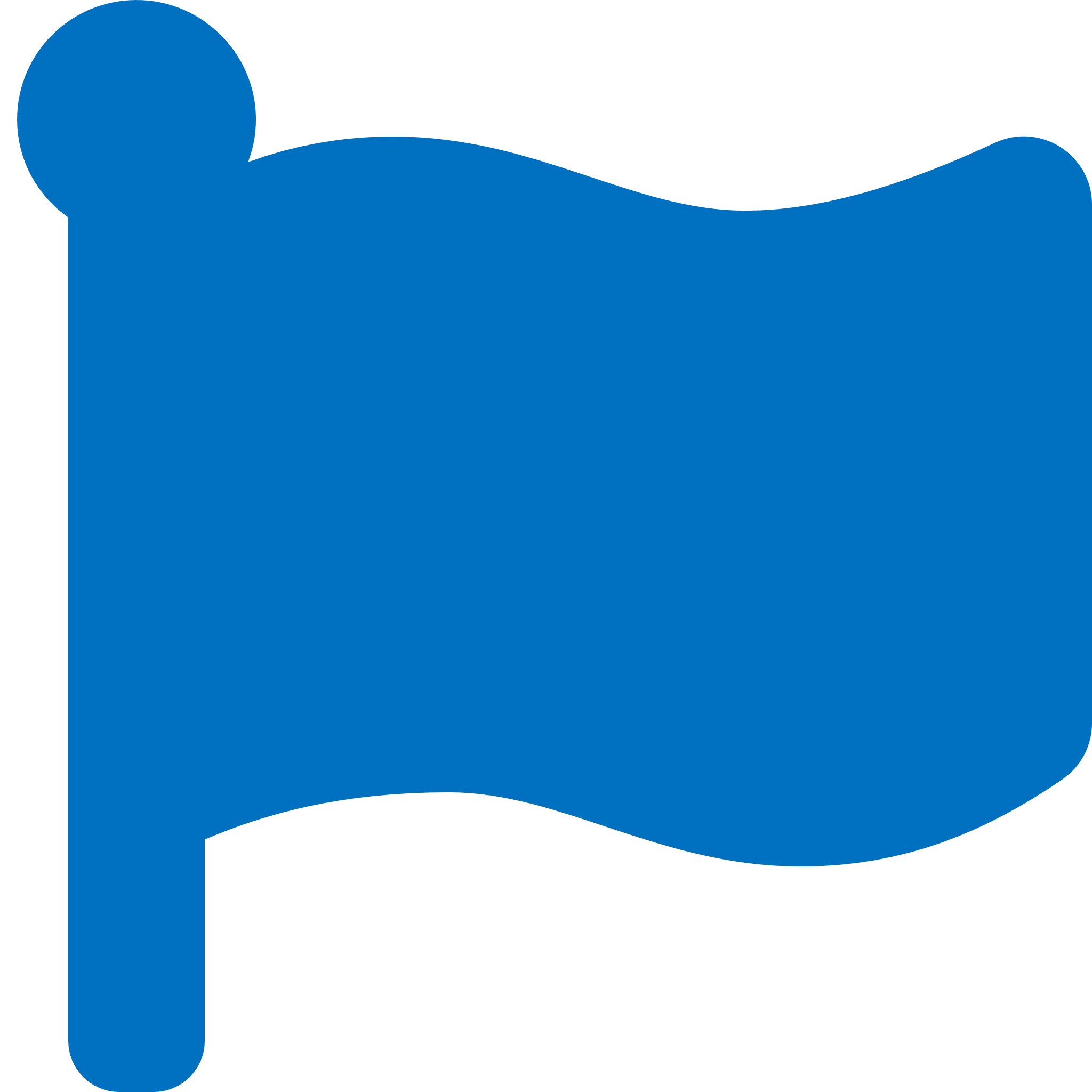 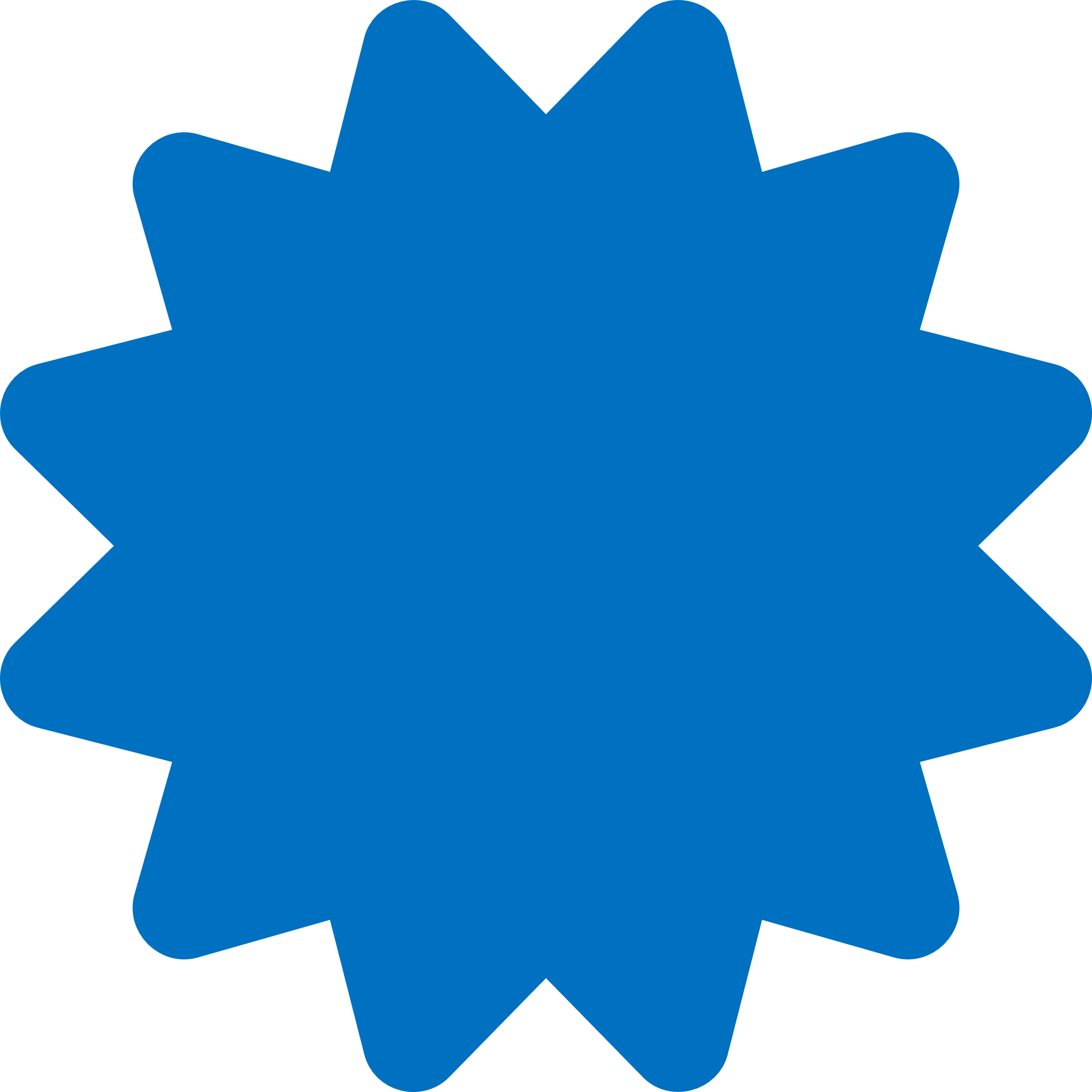 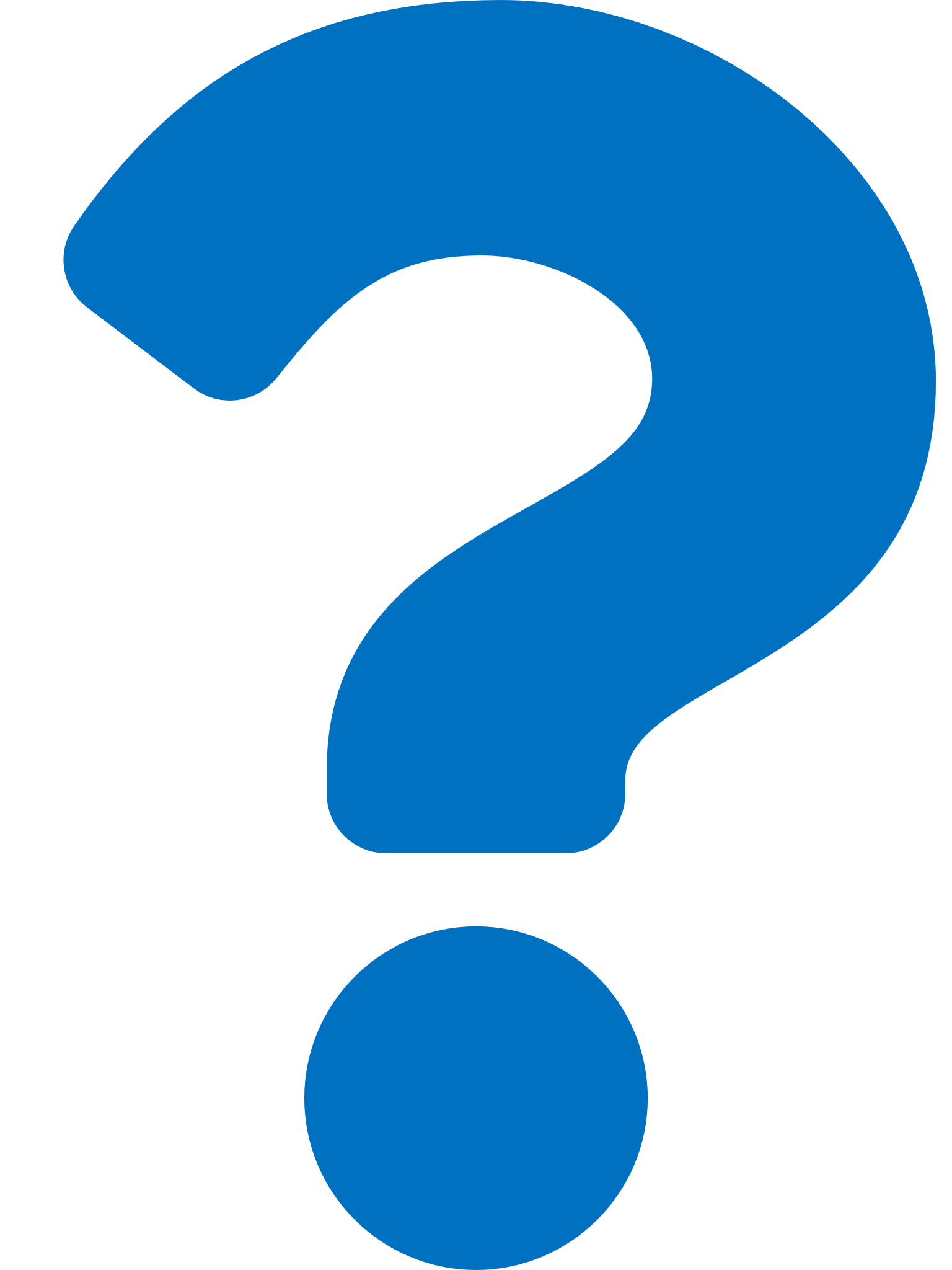 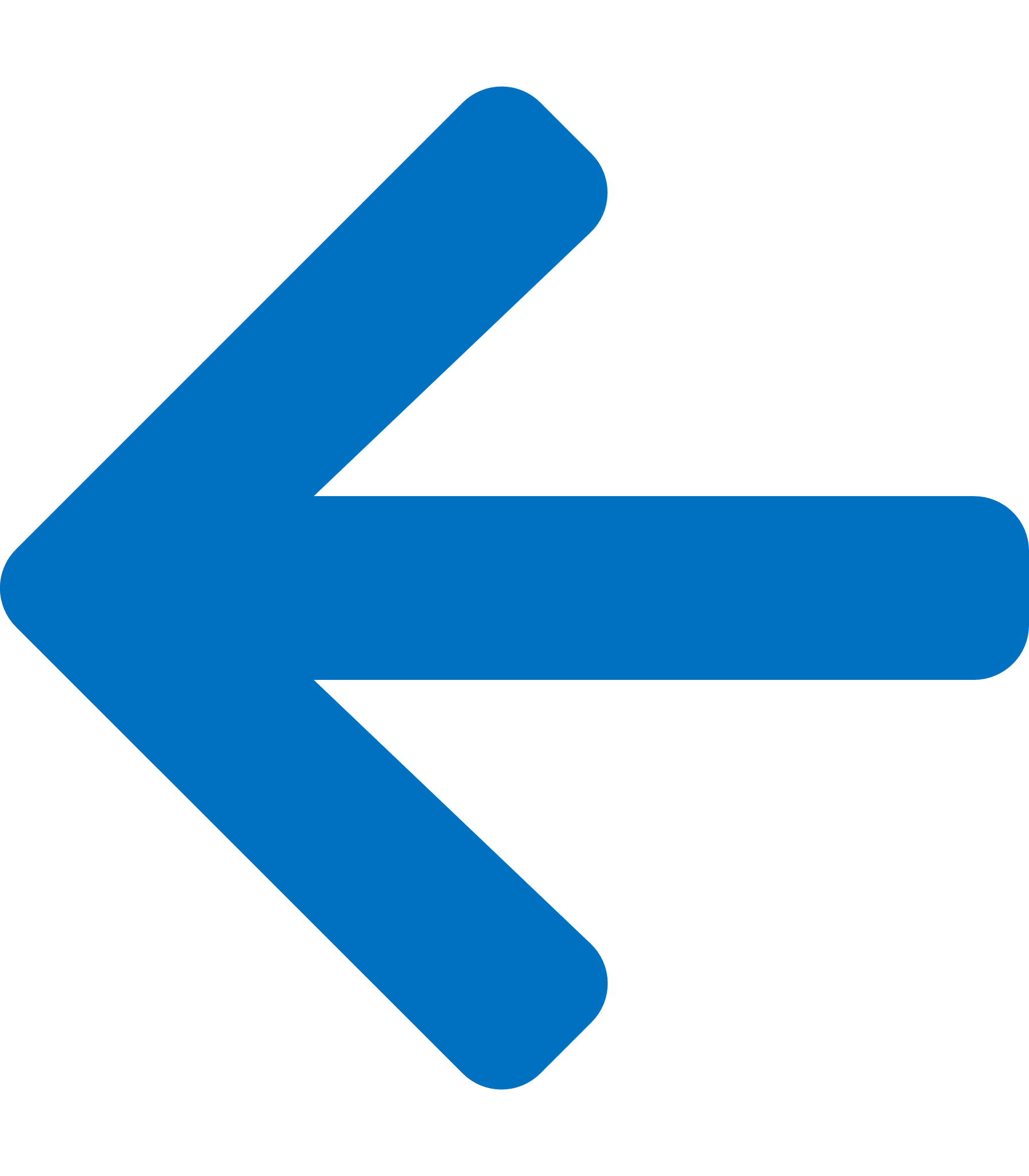 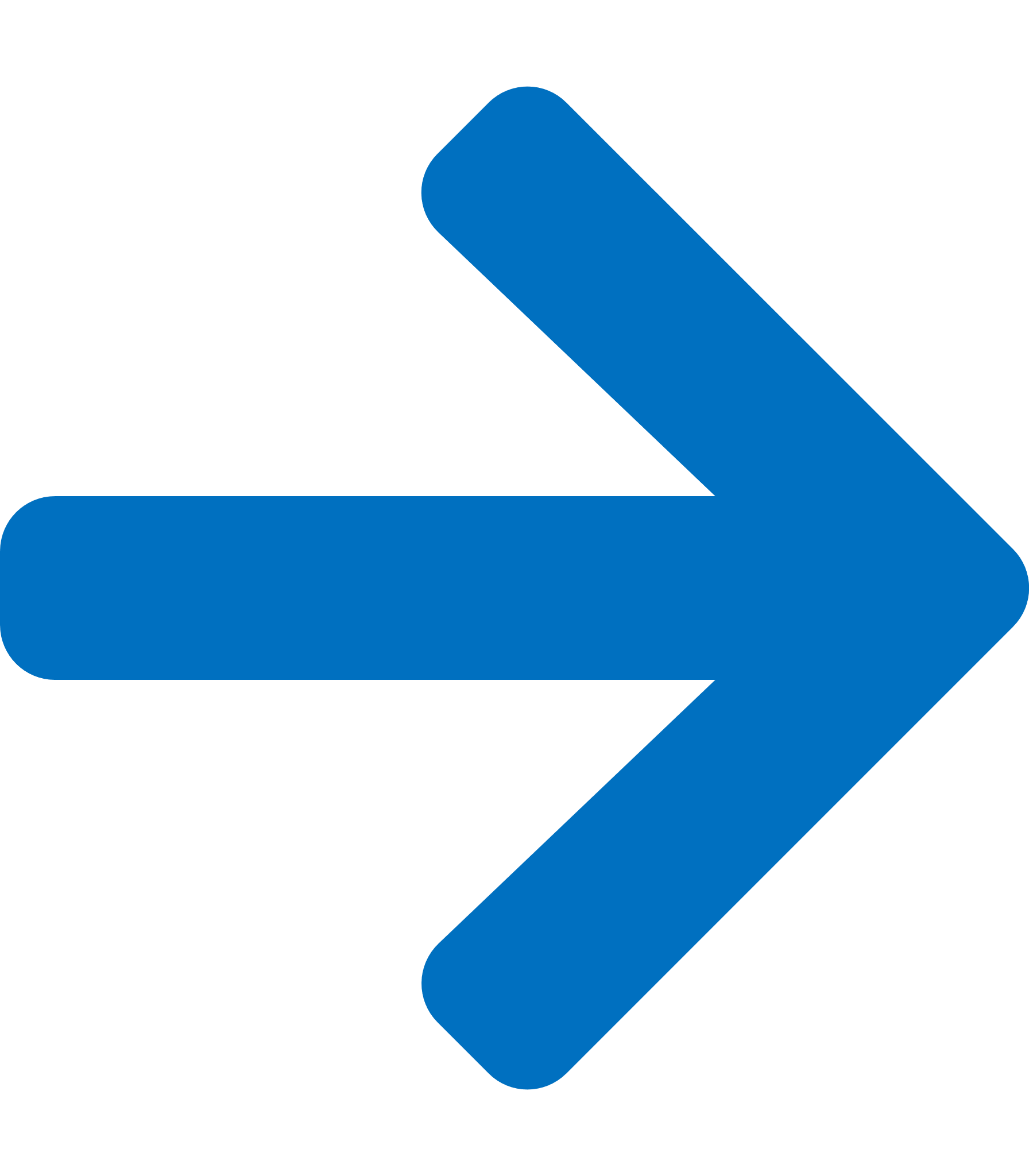 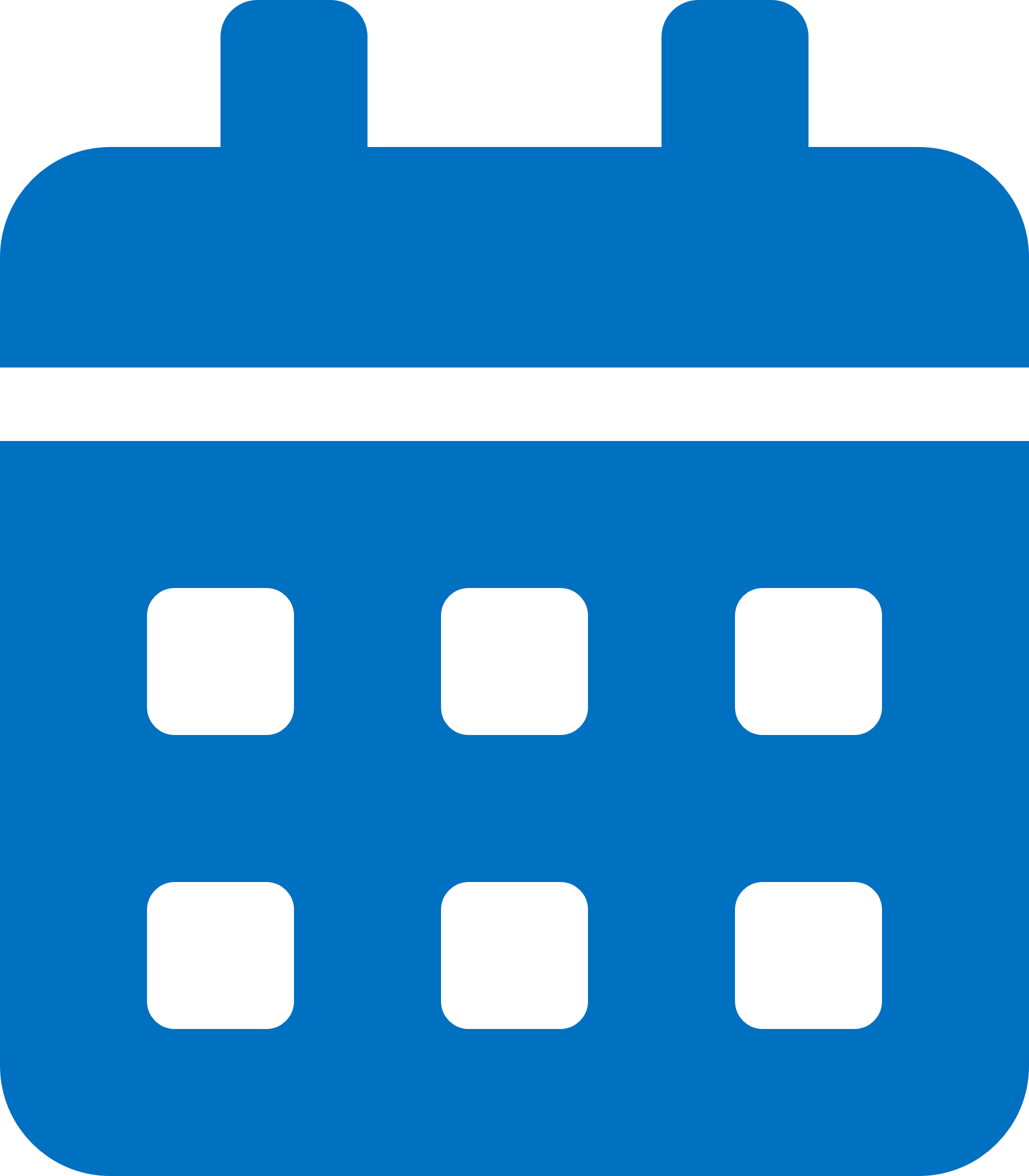 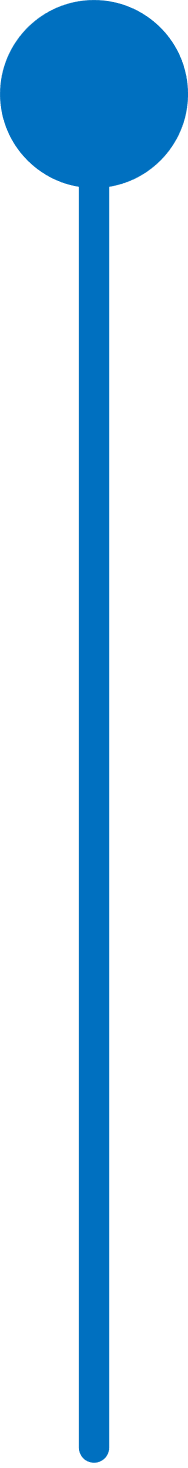 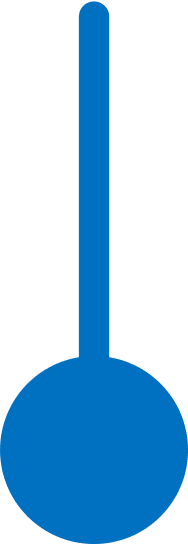 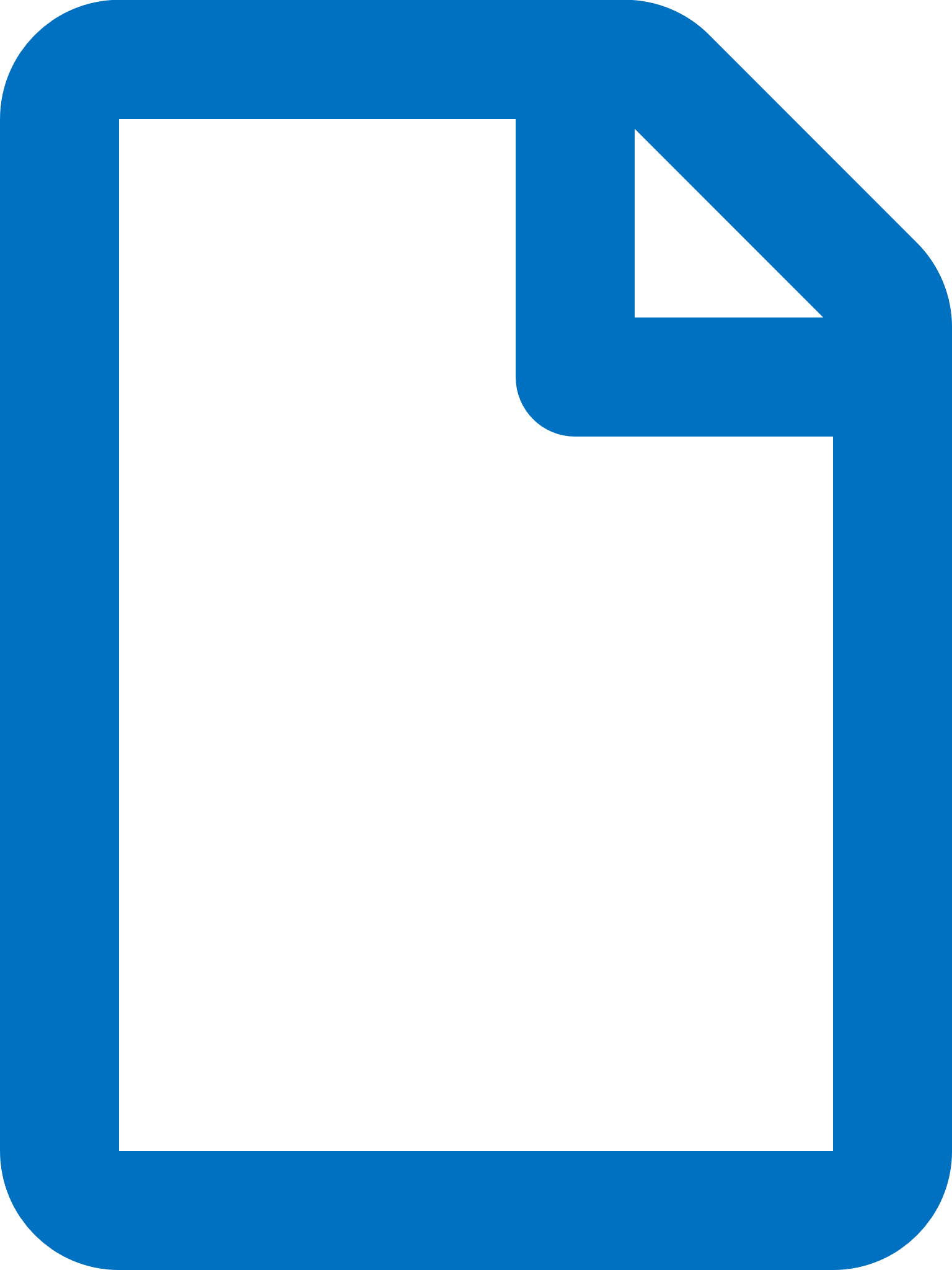 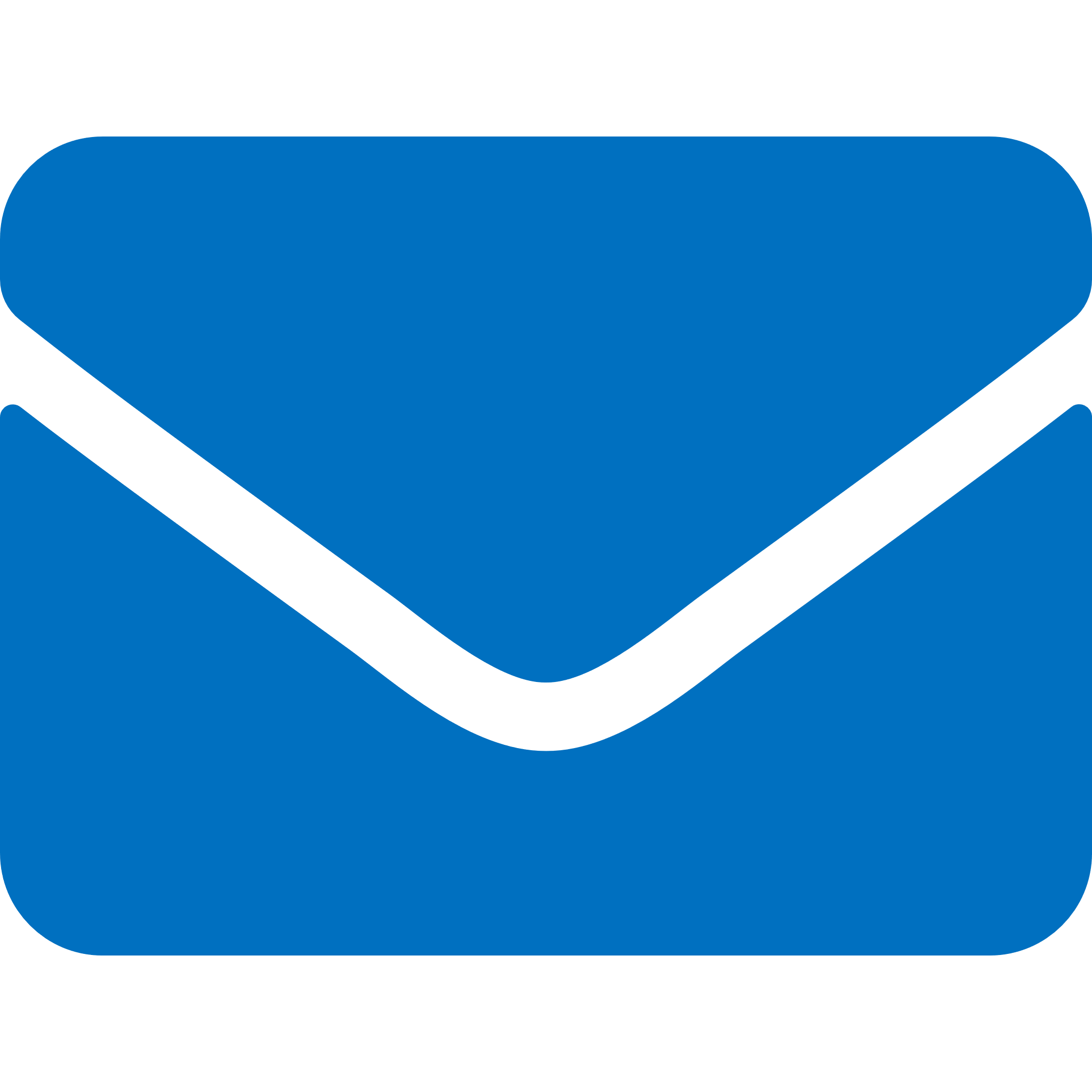 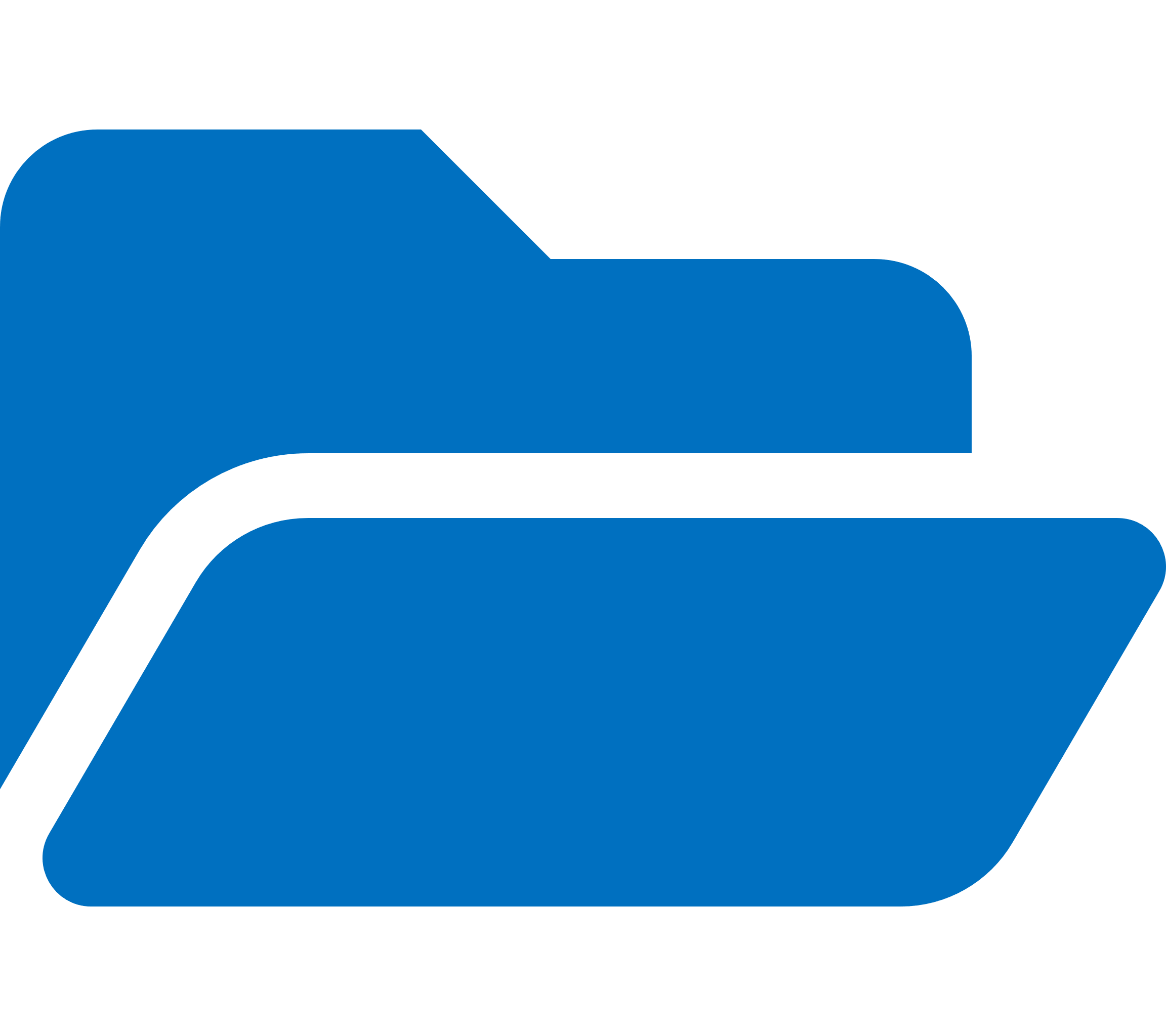 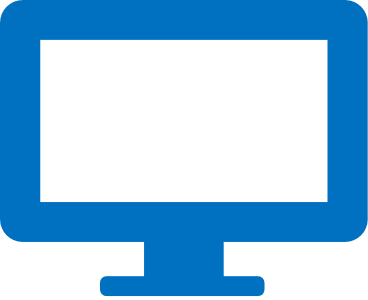 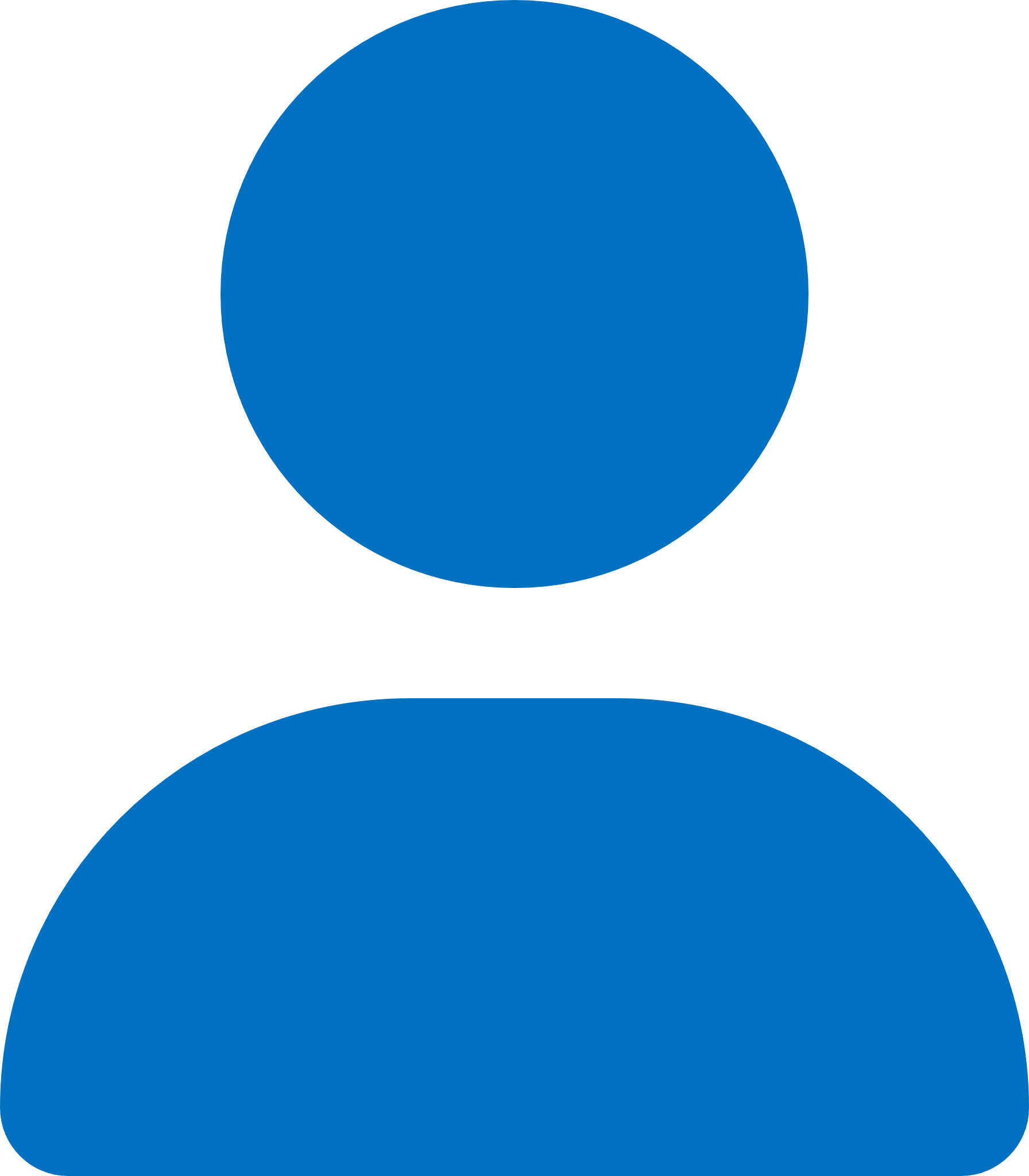 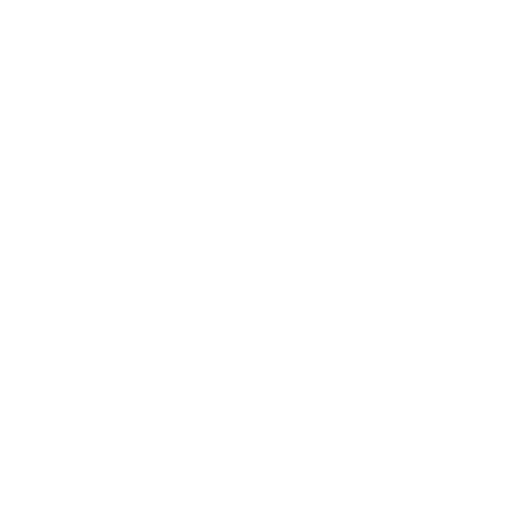 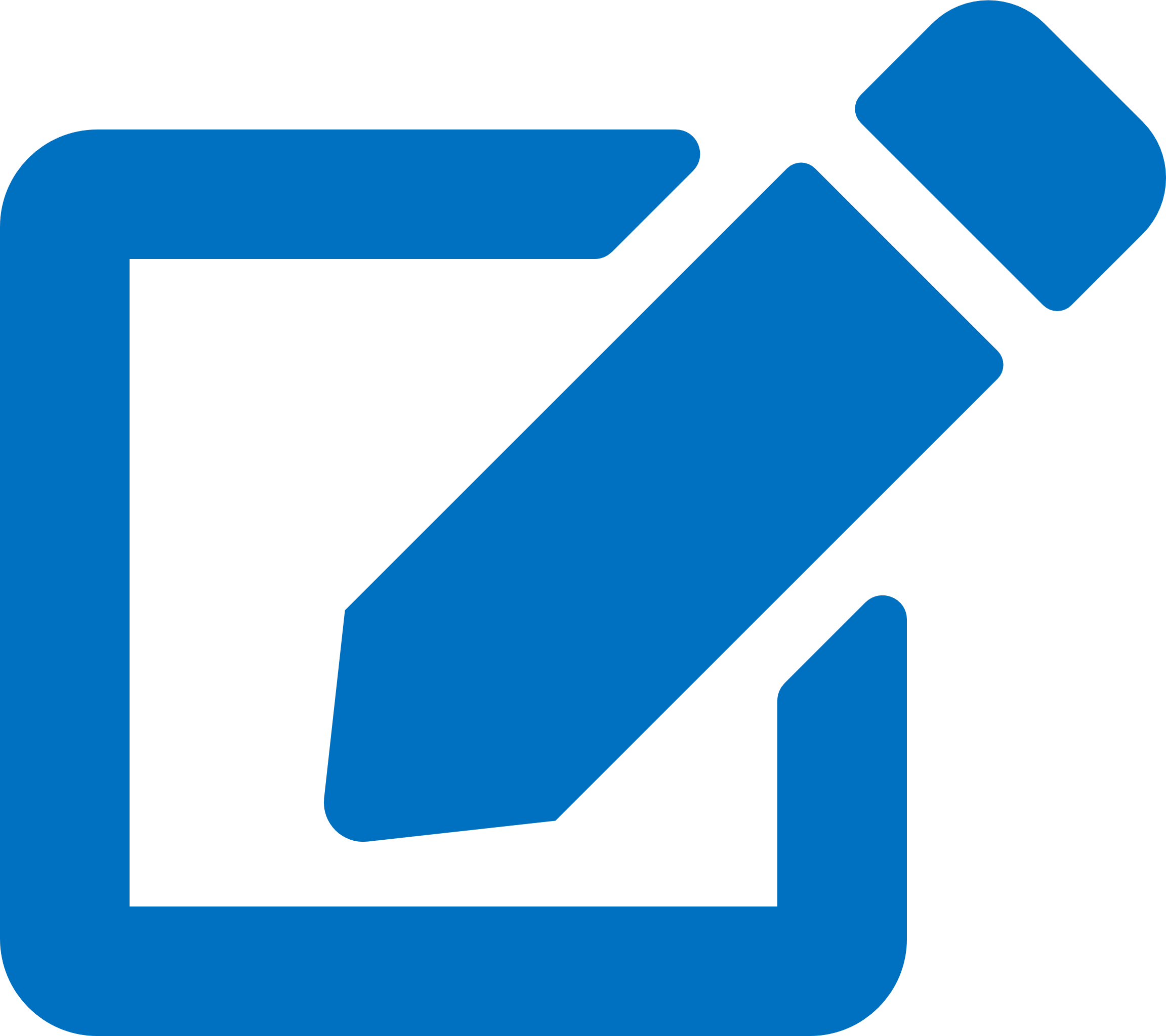 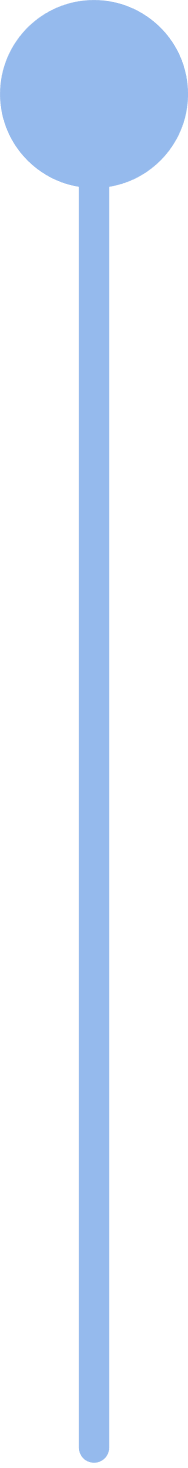 To do
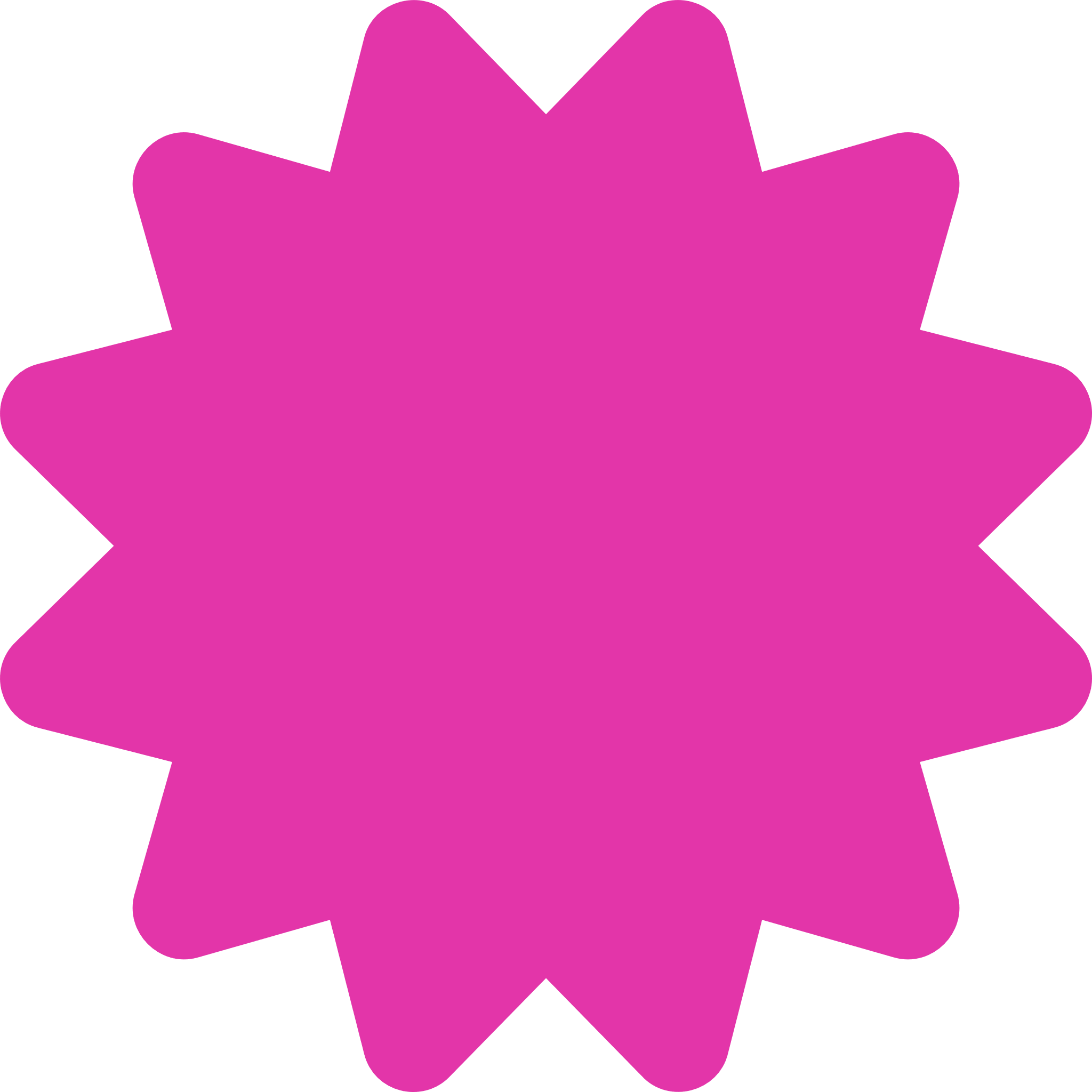 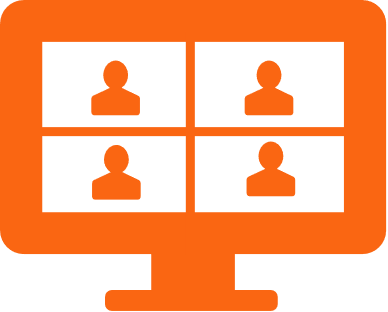 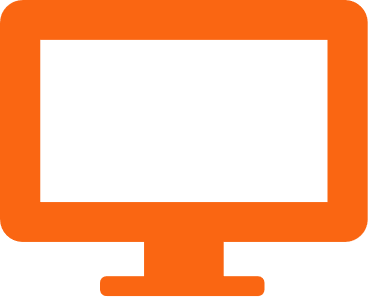 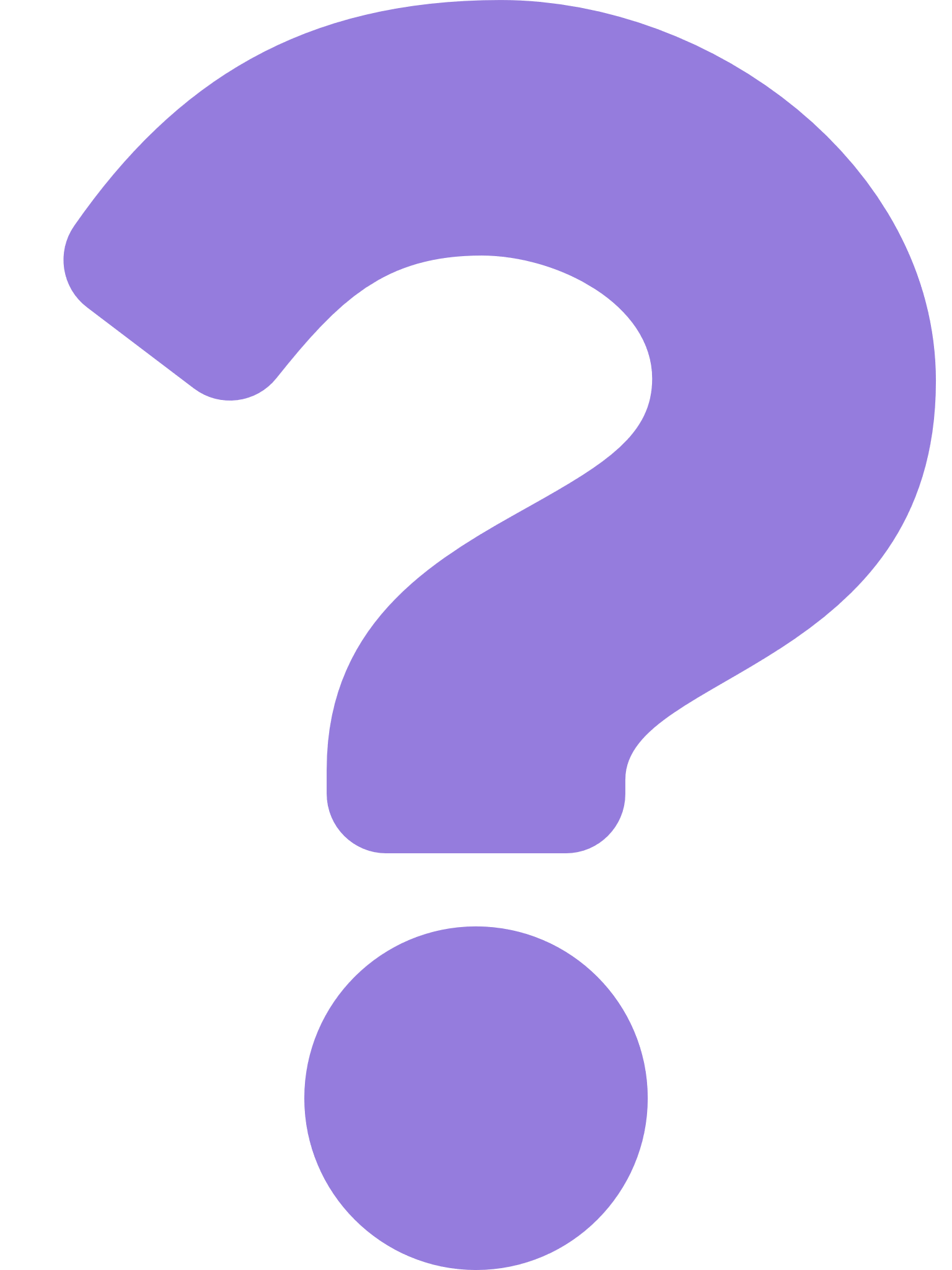 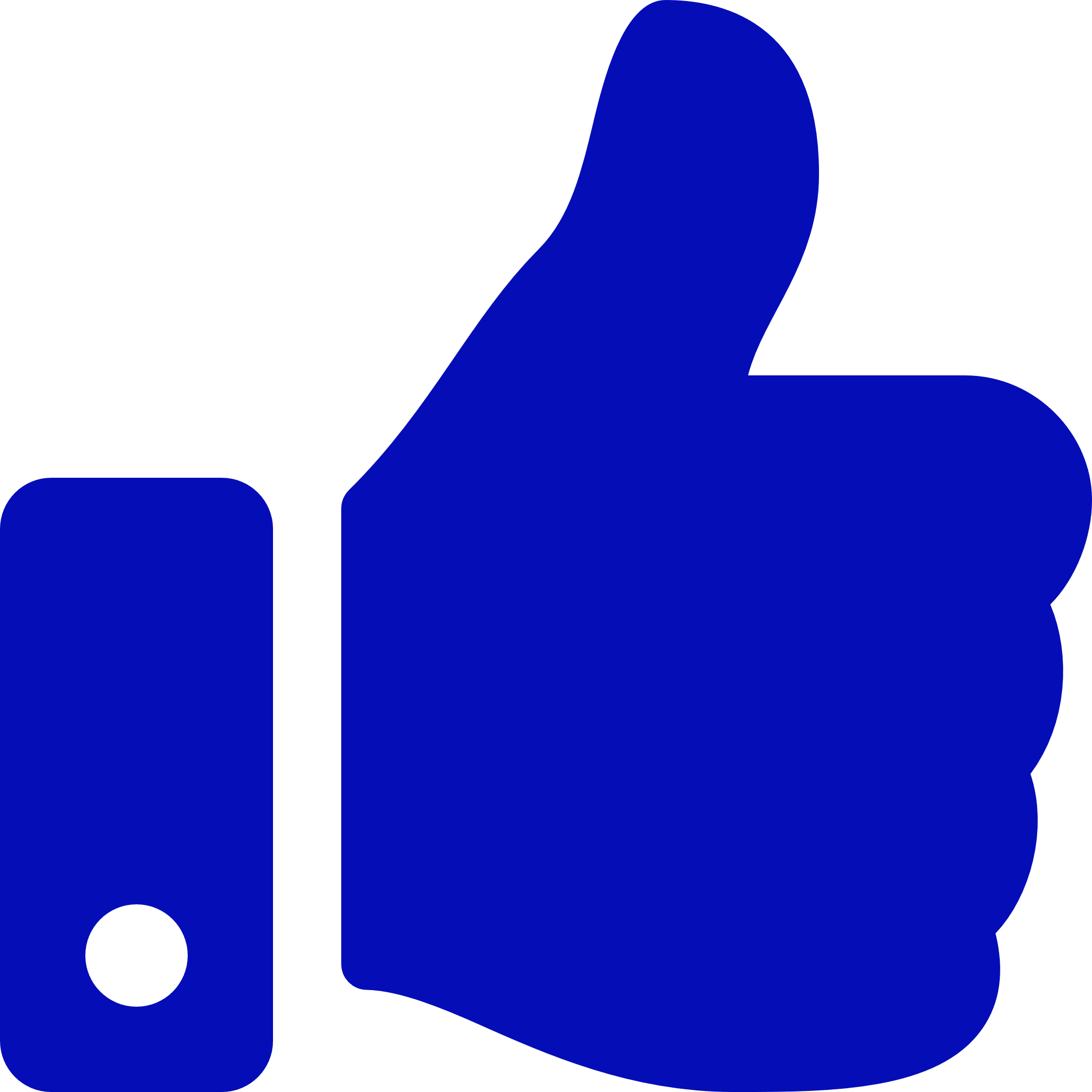 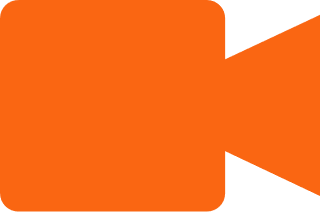 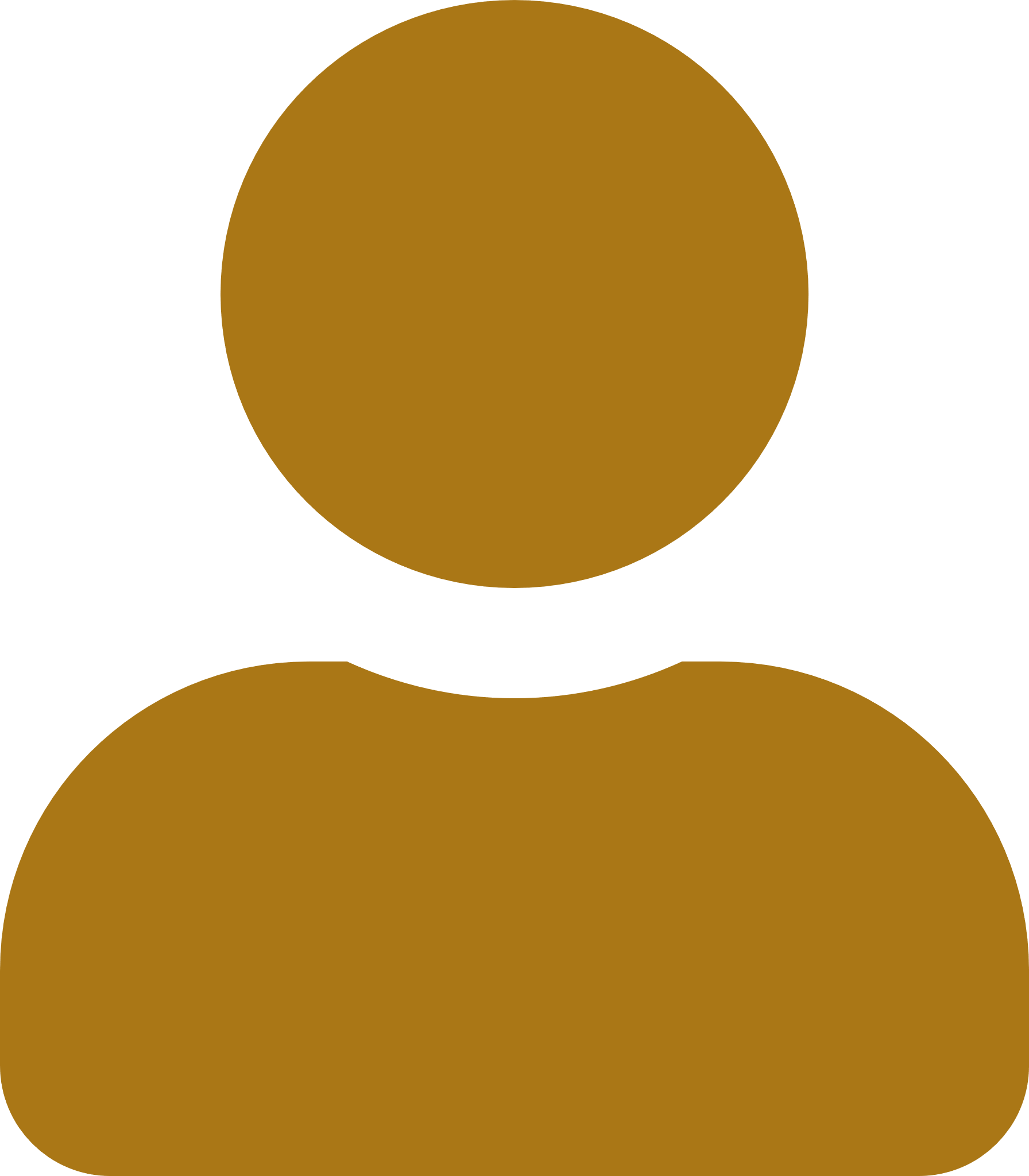 Certificate
Intake & Intro video
Online Discussion
Online learning
Homework assignment
Test
Evaluation
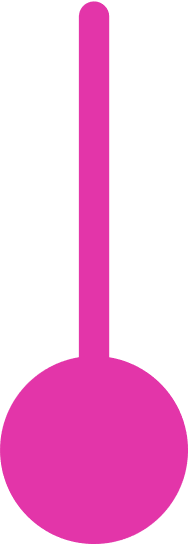 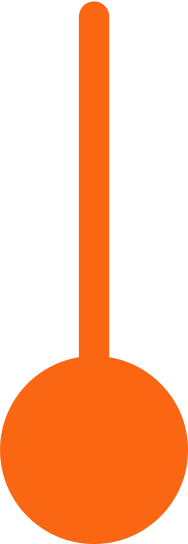 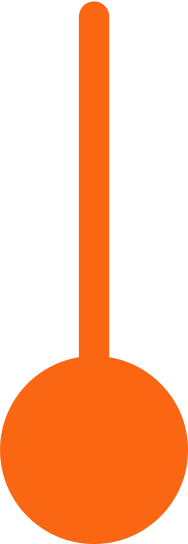 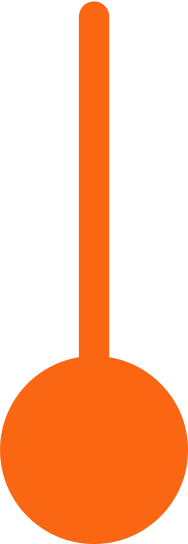 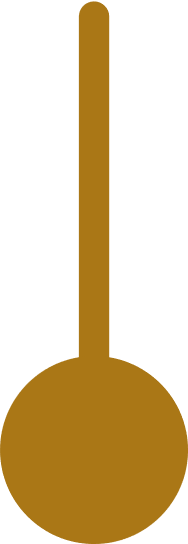 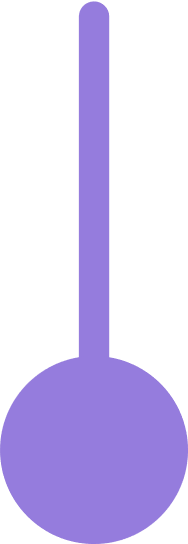 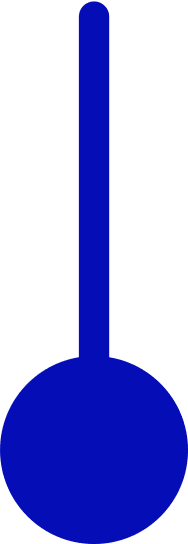 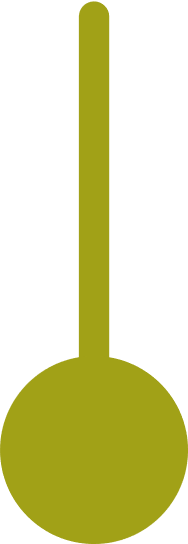 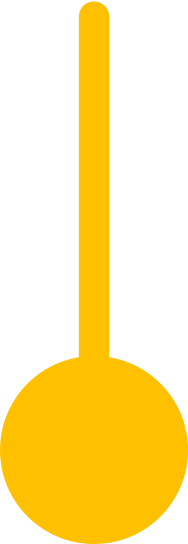 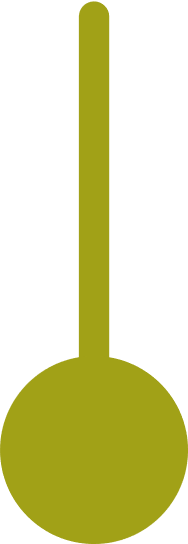 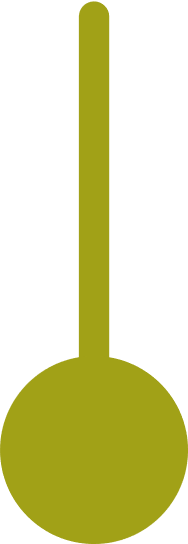 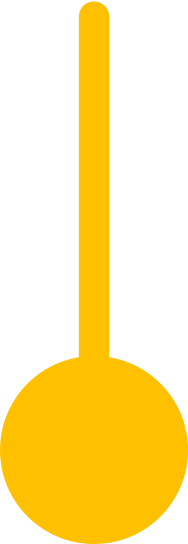 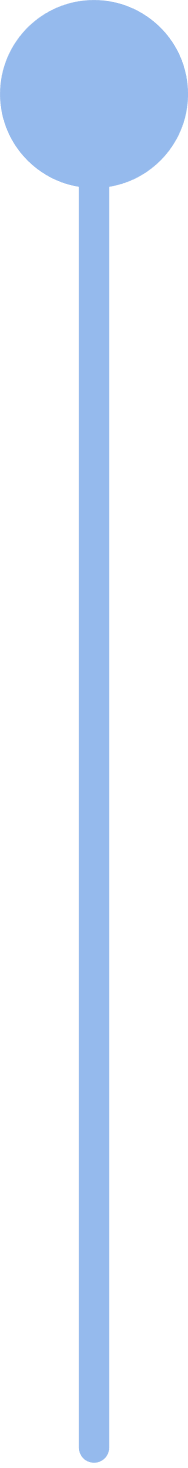 Training Day 1Introduction on location
Training video call
Training video call
Training day 2
Coaching video call
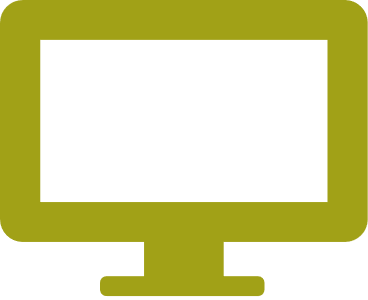 Sessions
Together
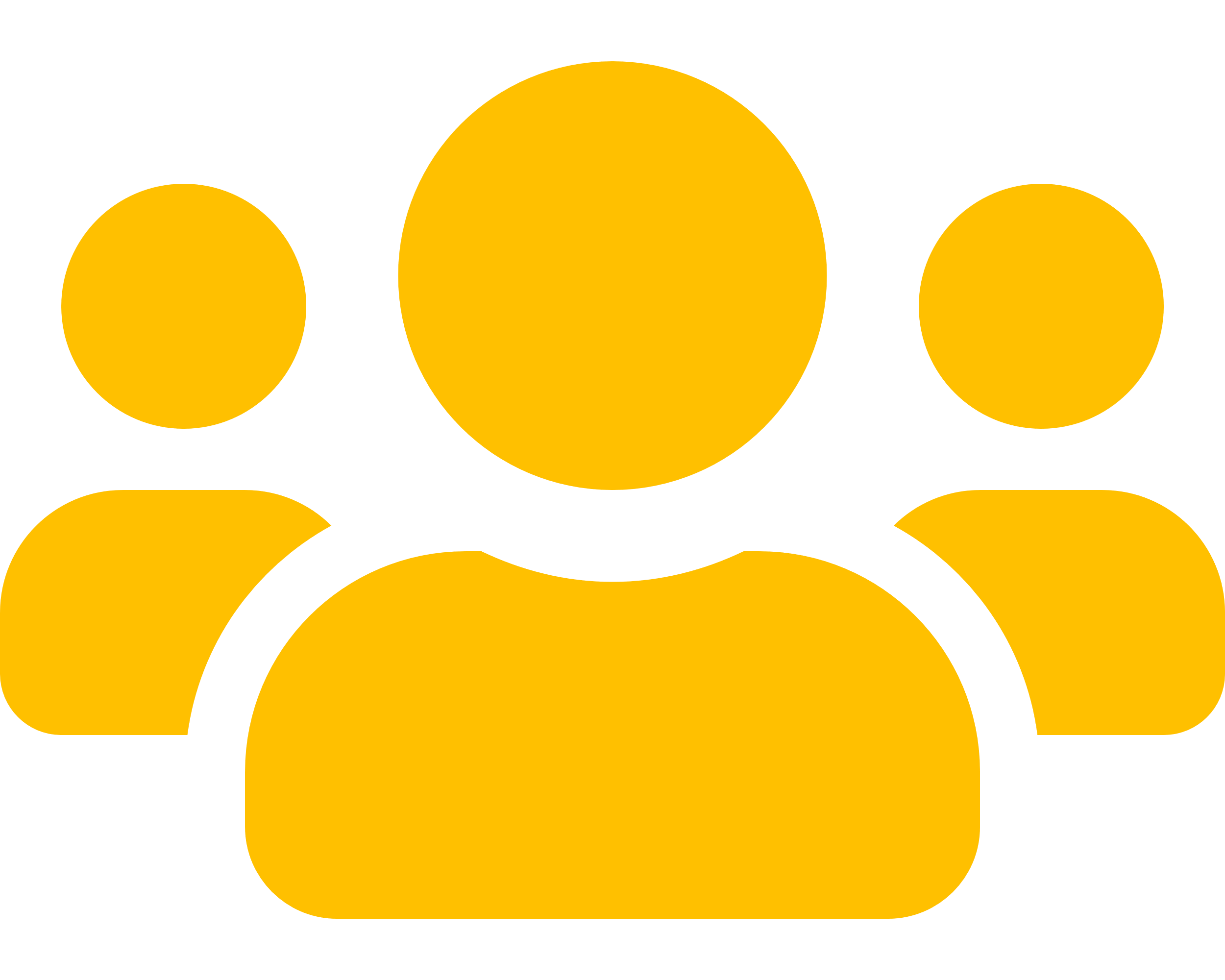 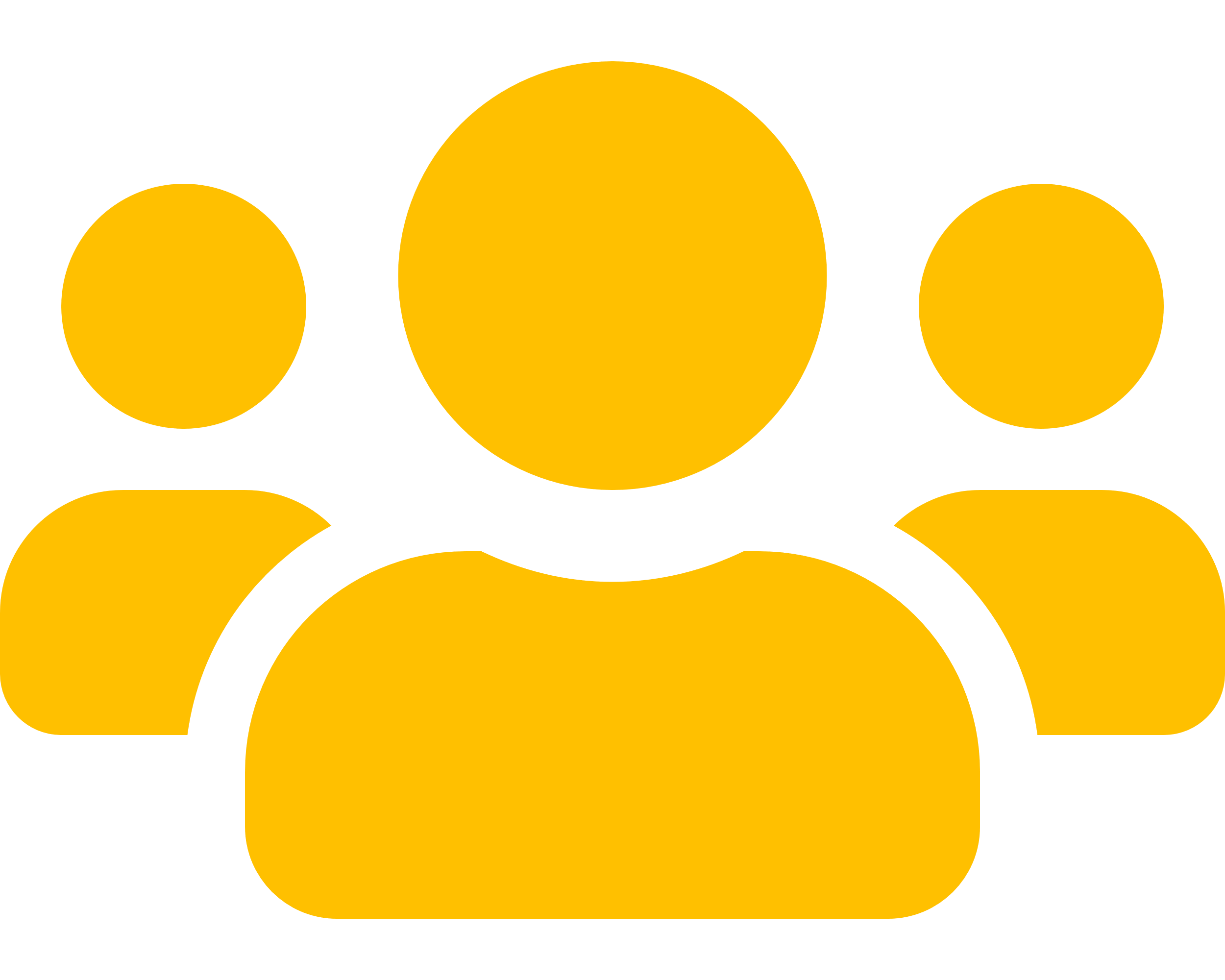 YOUR LOGO HERE!
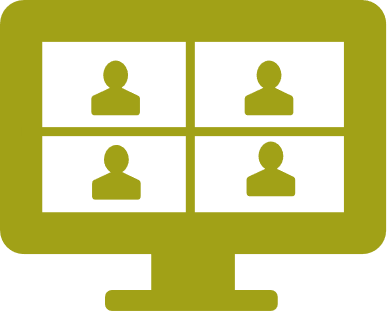 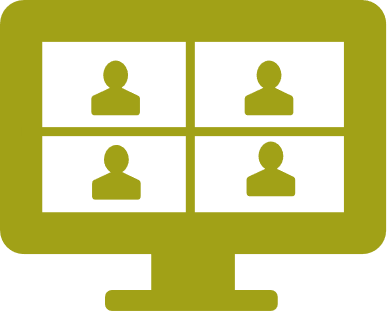 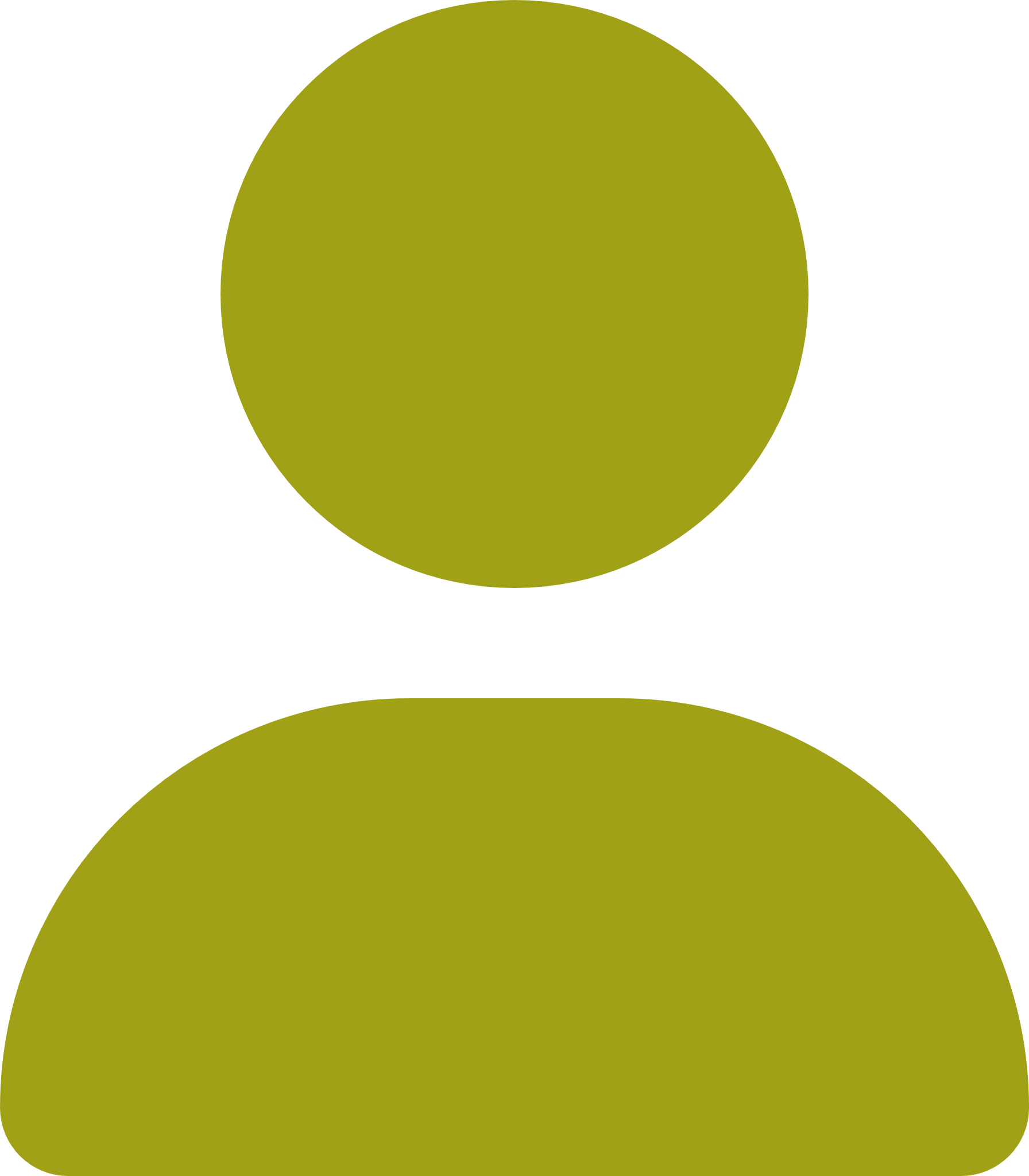 ONLINE
ONLINE
ONLINE
ONLINE
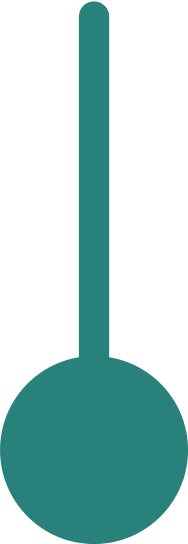 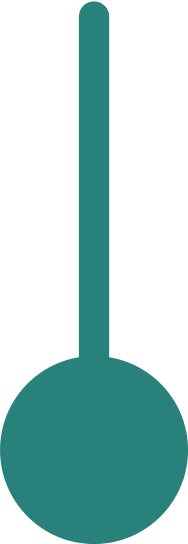 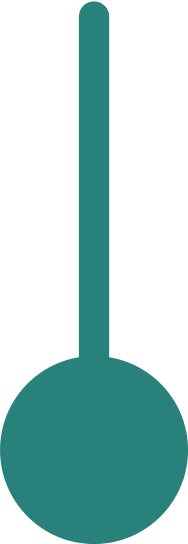 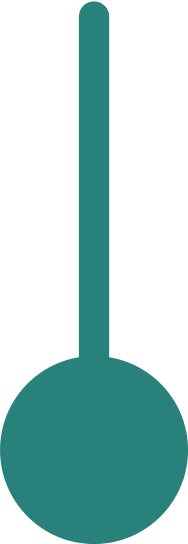 Homework assignment
Training video call
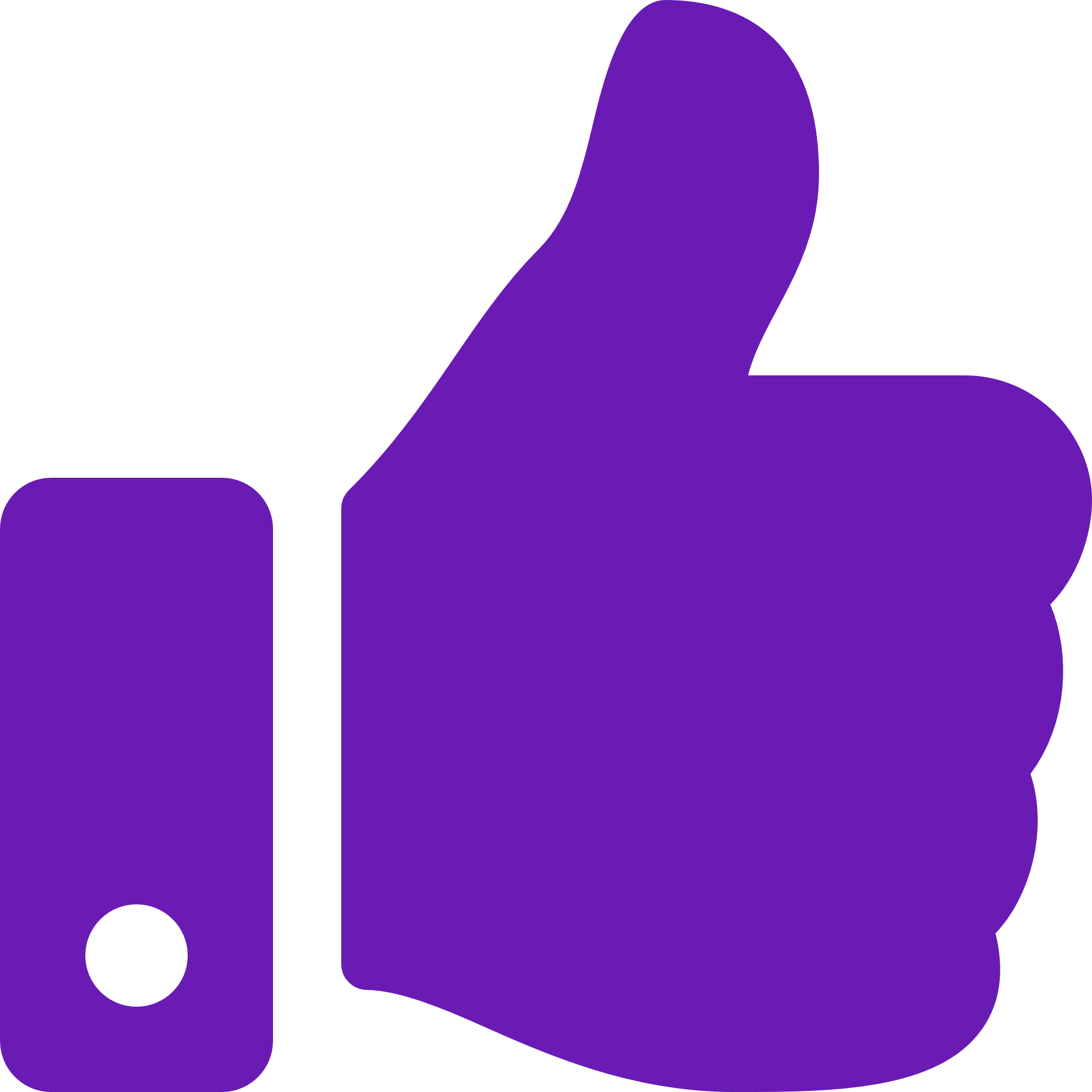 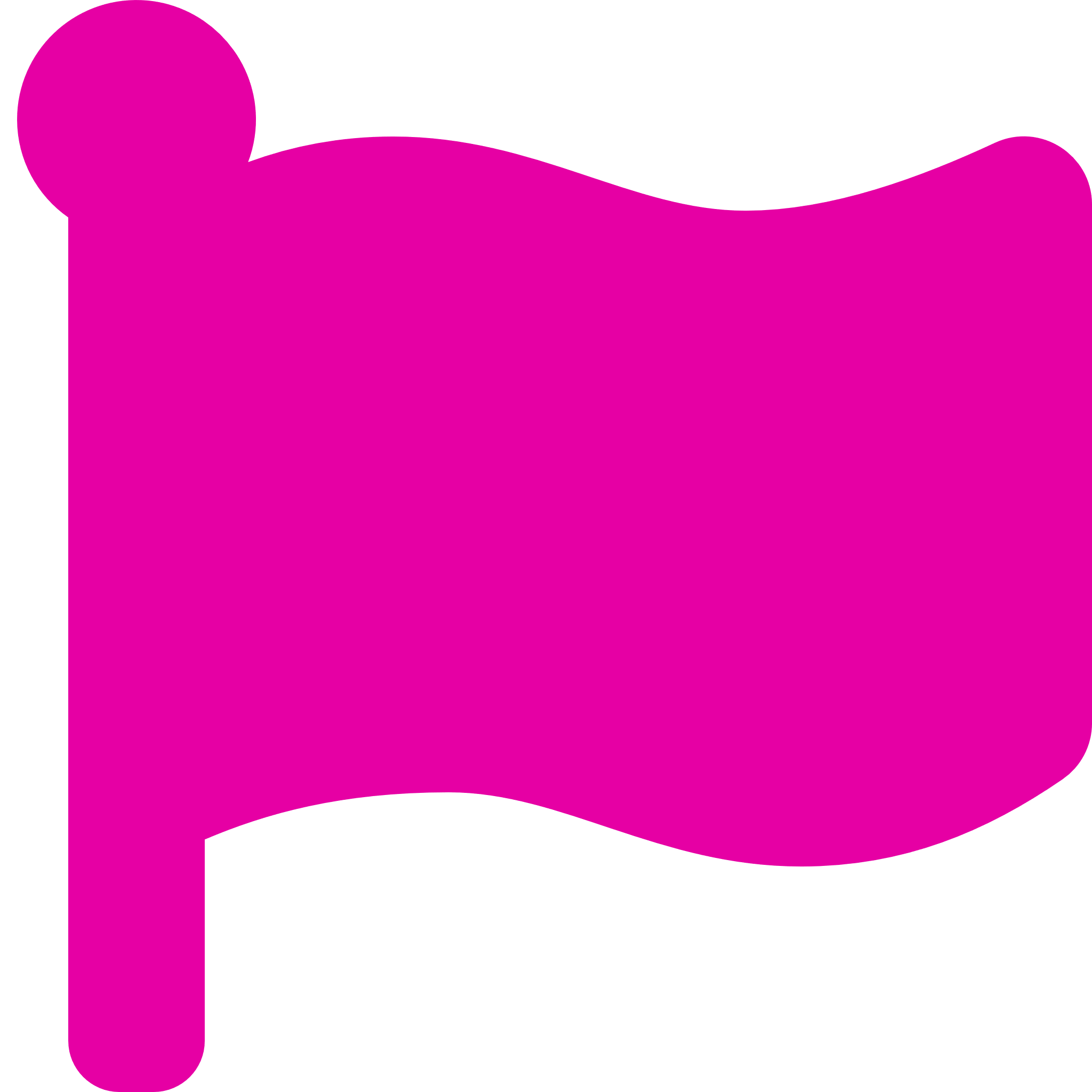 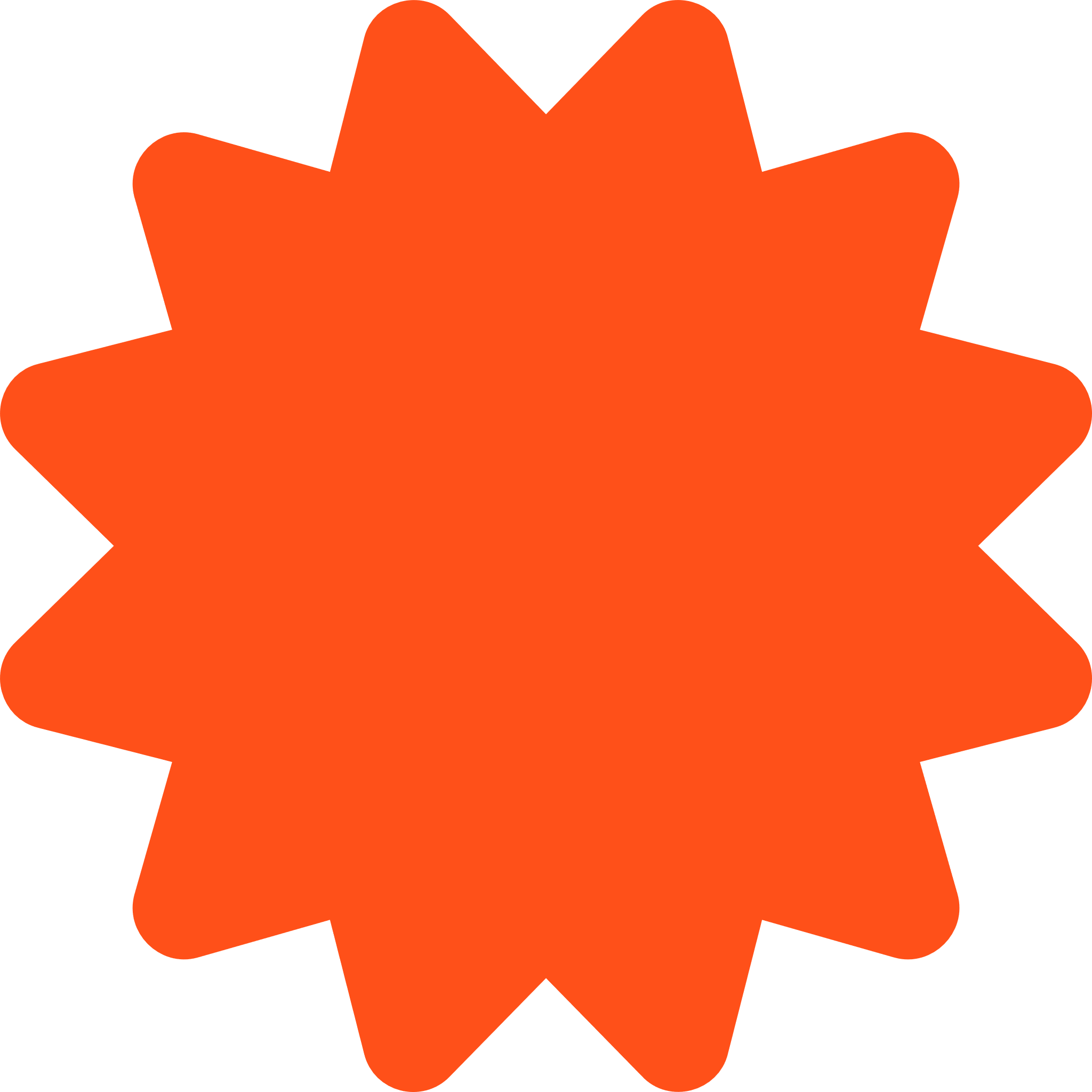 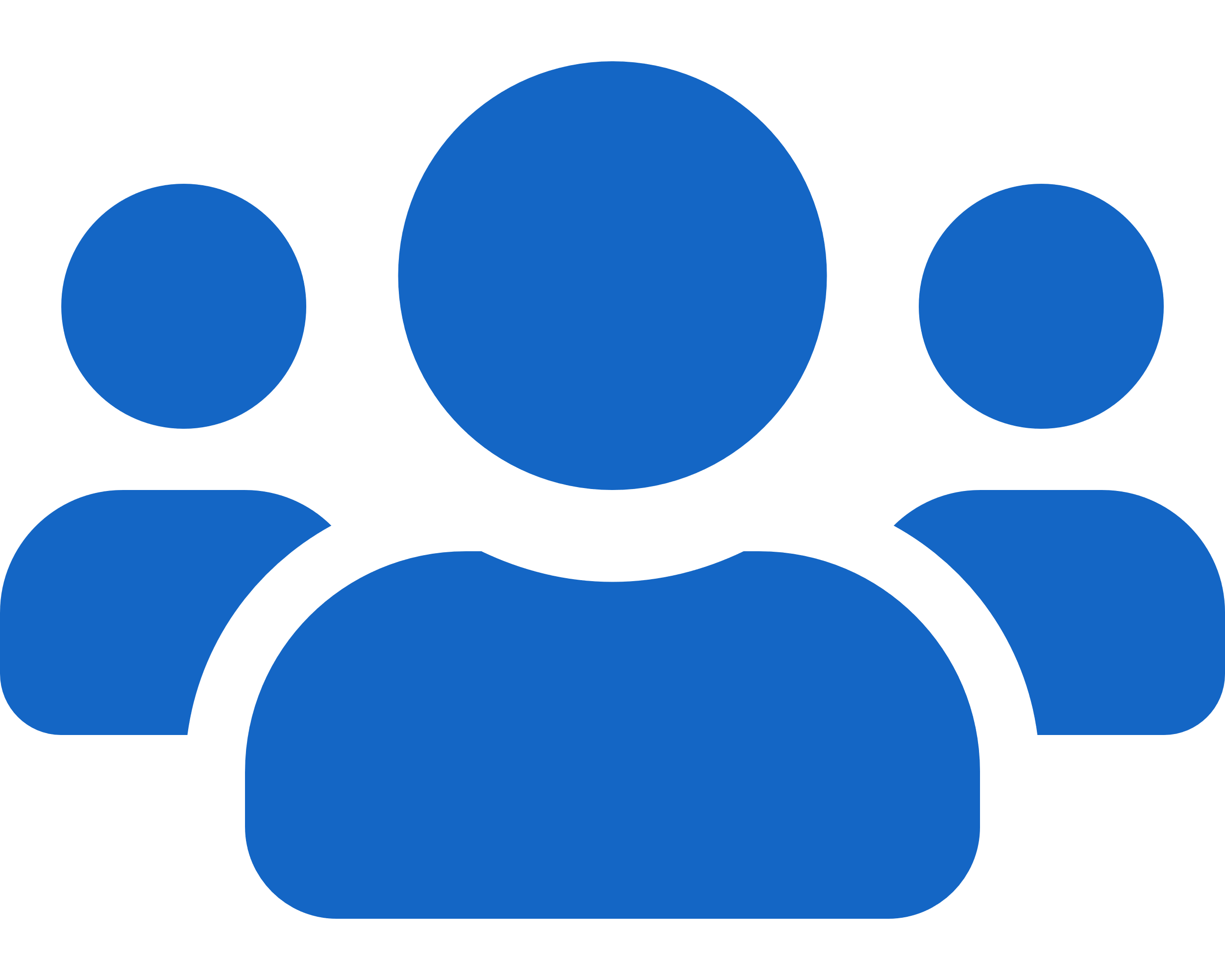 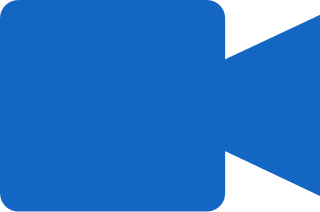 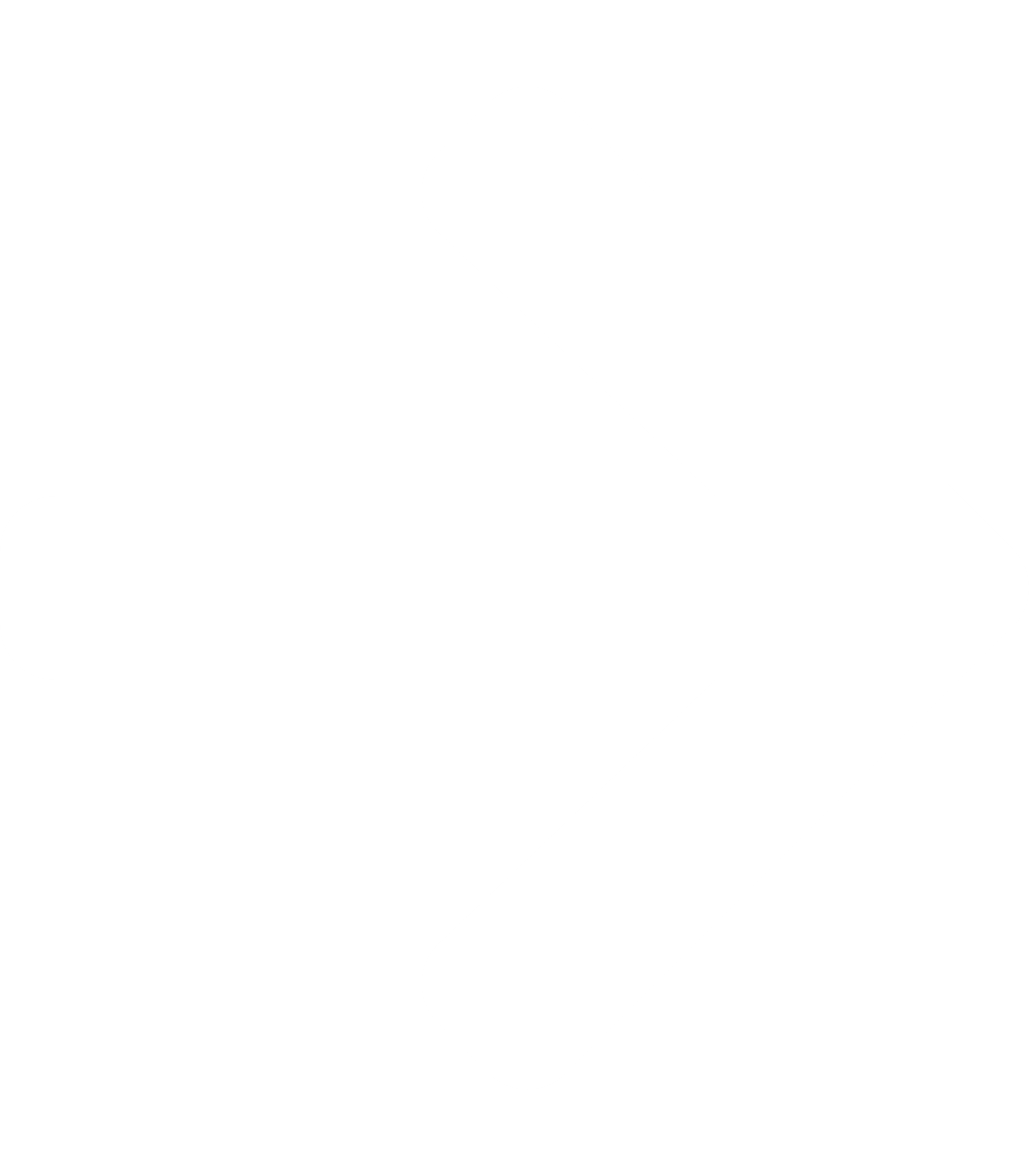 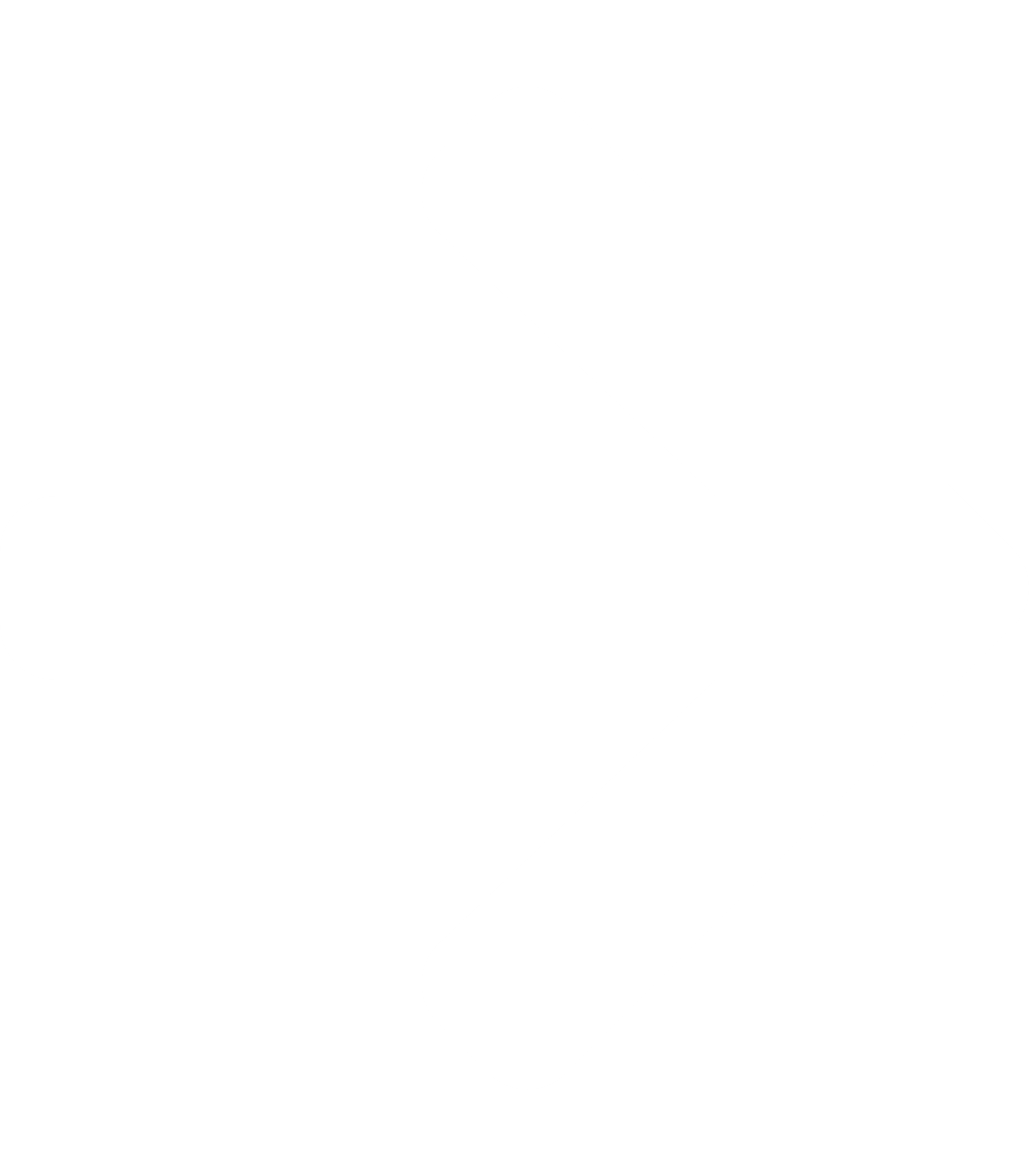 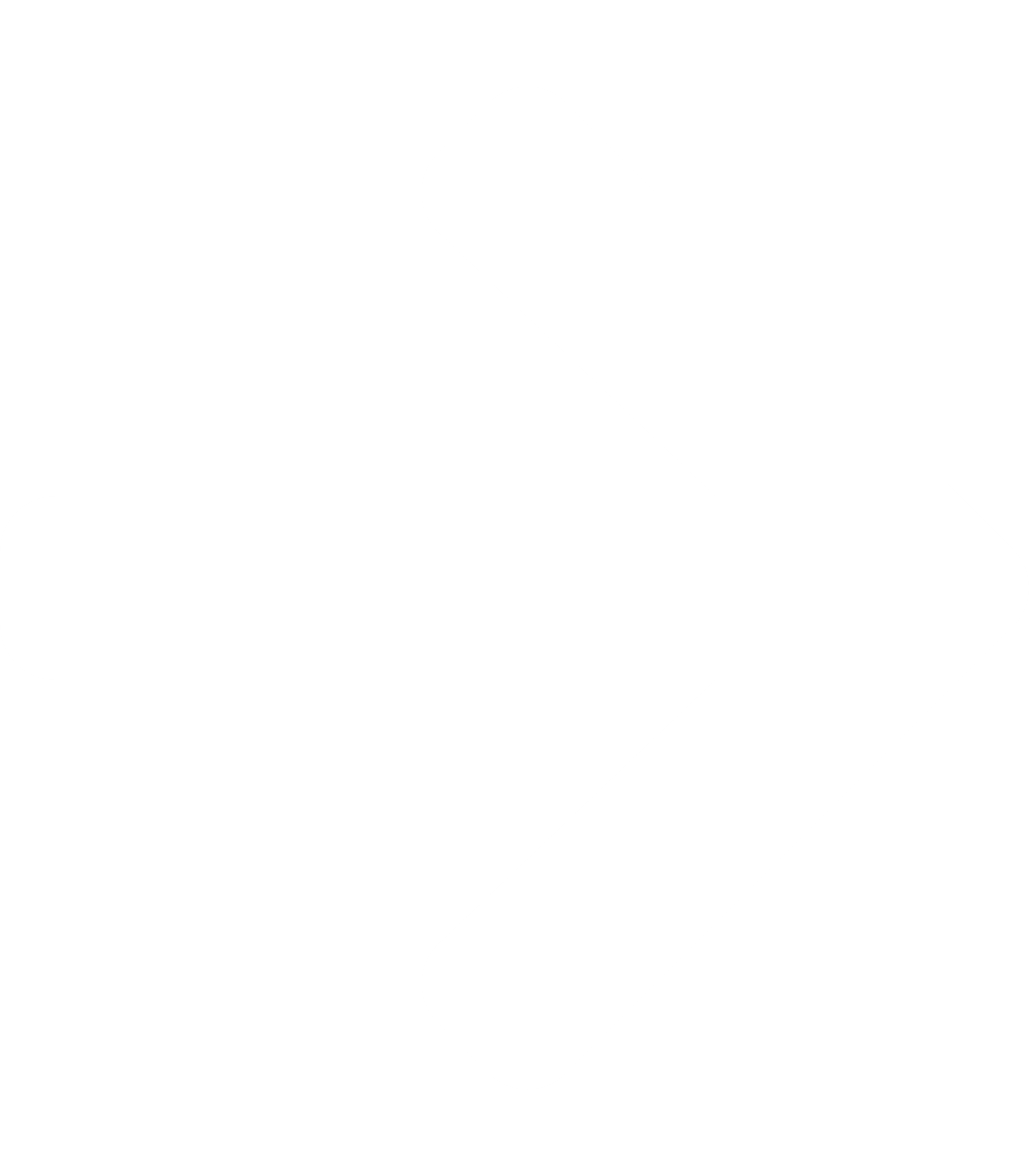 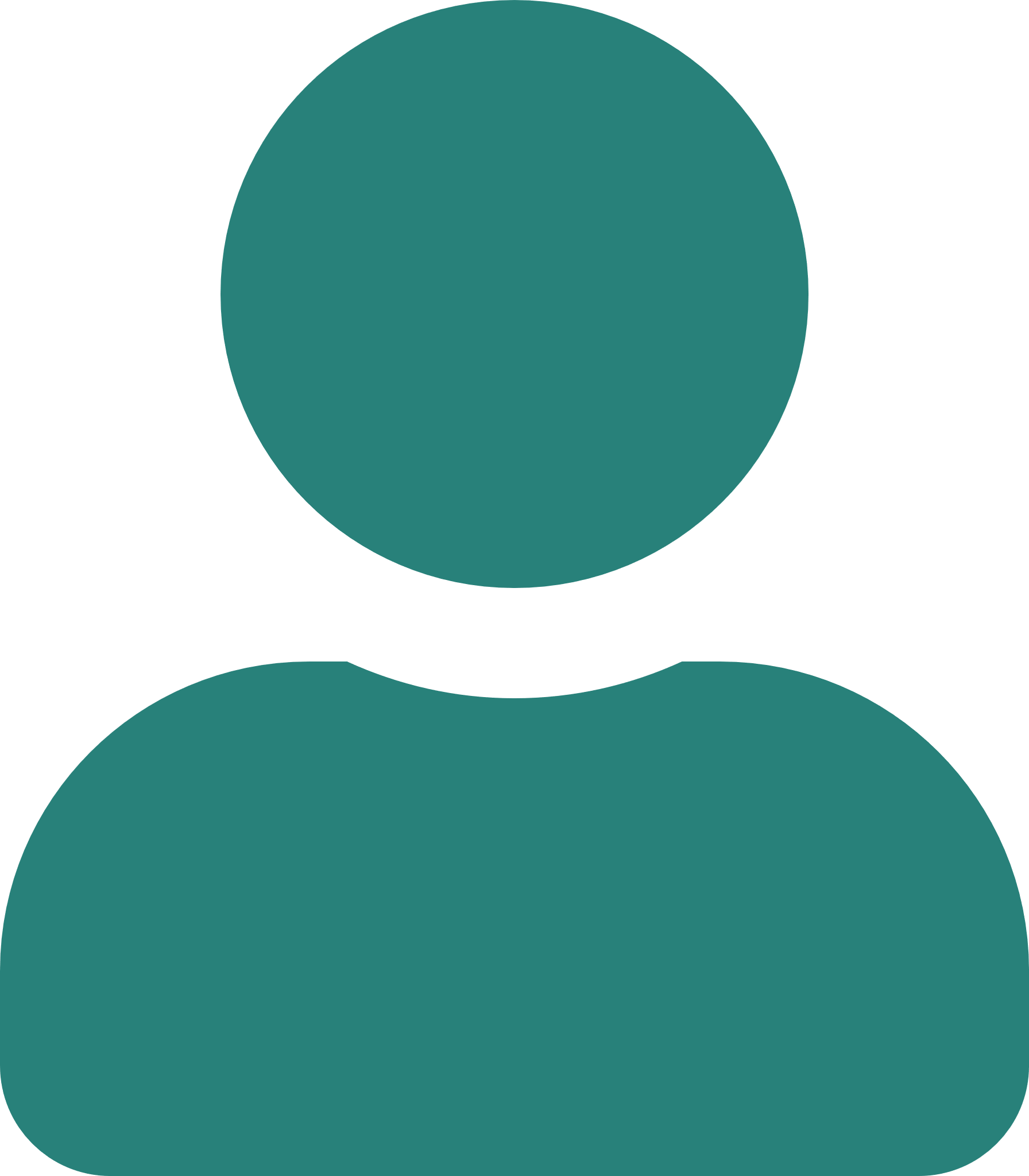 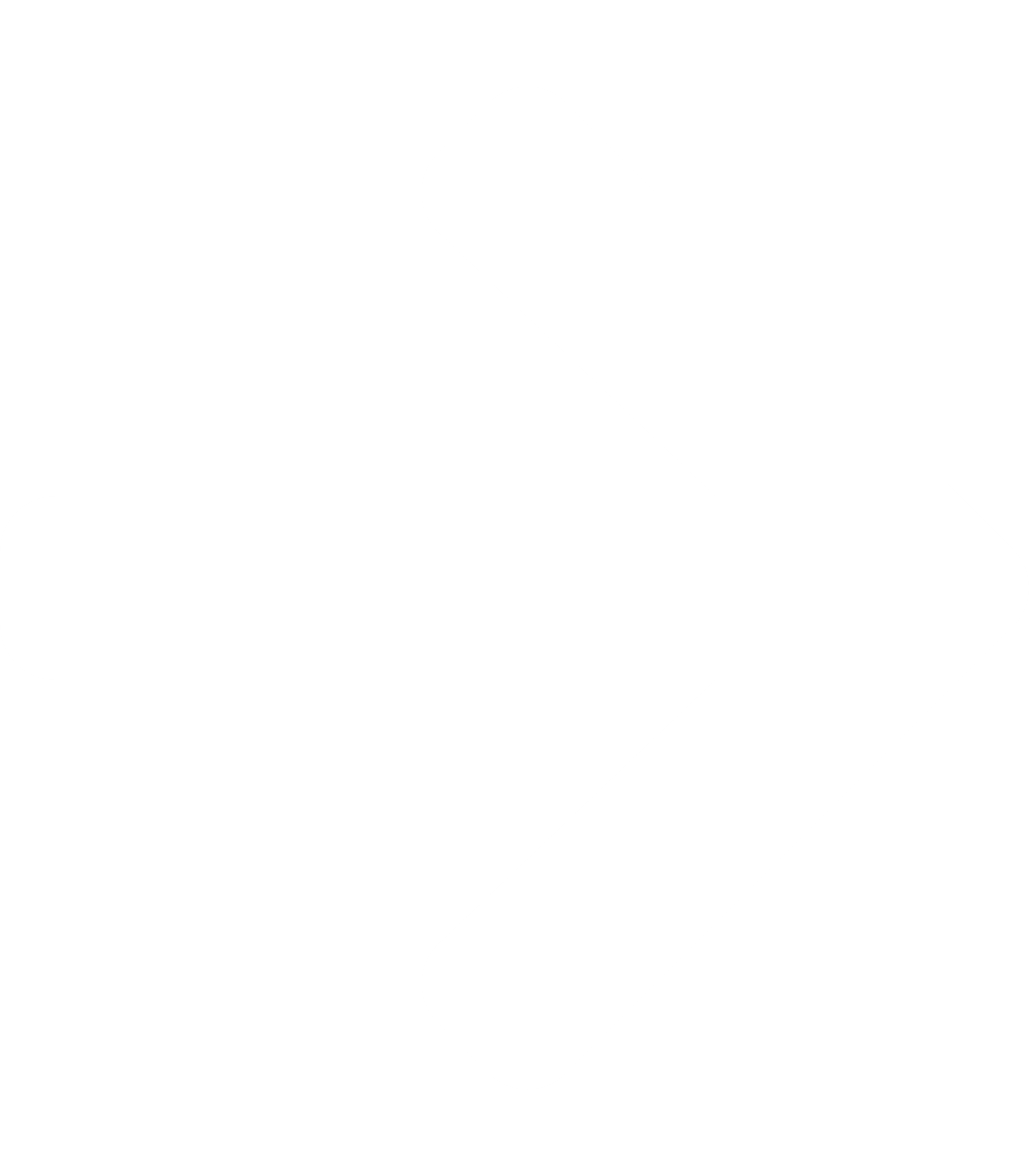 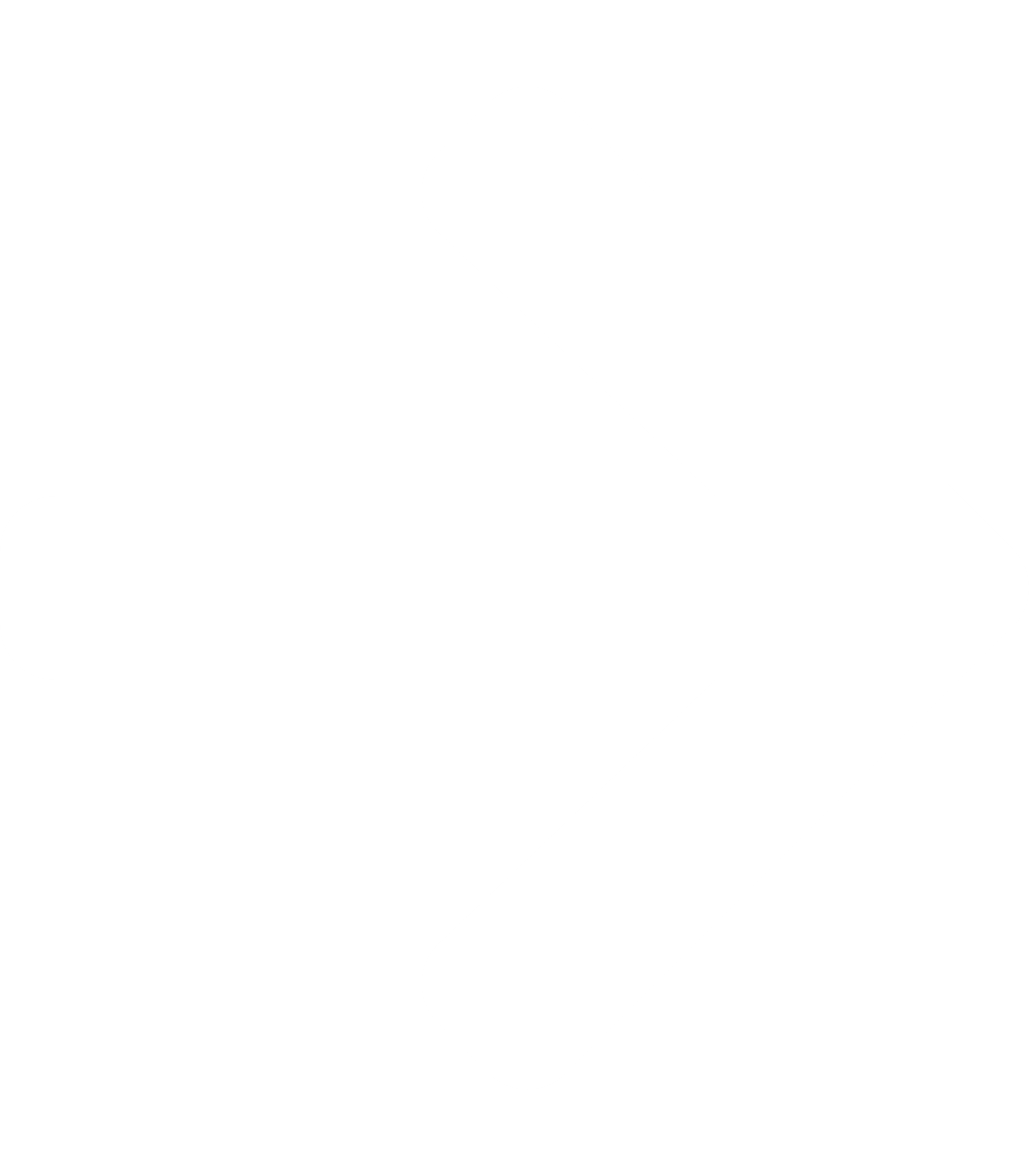 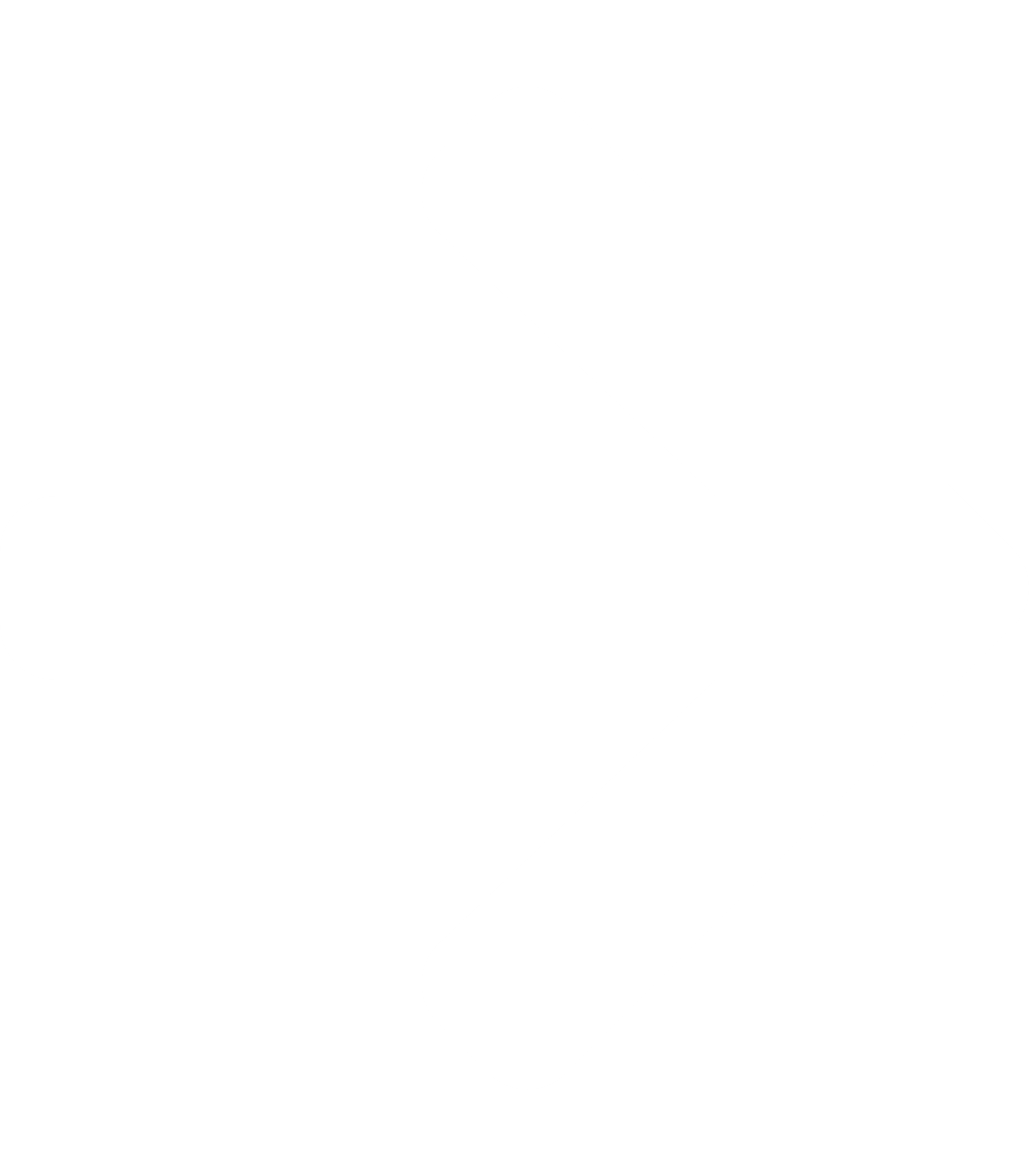 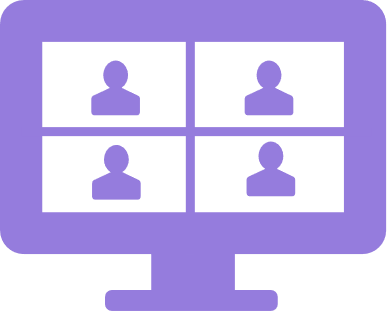 Intake & Intro video
Test
Certificate
Evaluation
Training Day 1
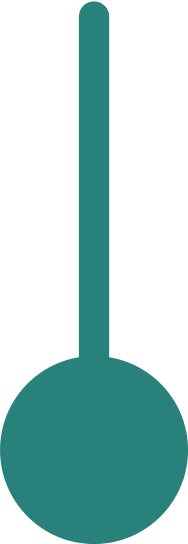 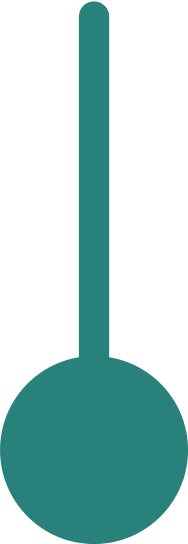 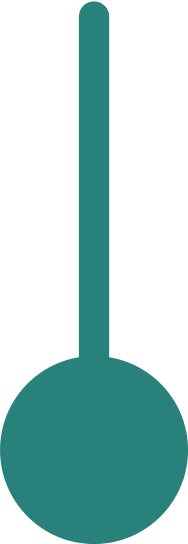 ON LOCATION
ON LOCATION
ON LOCATION
YOUR LOGO HERE !